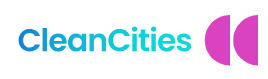 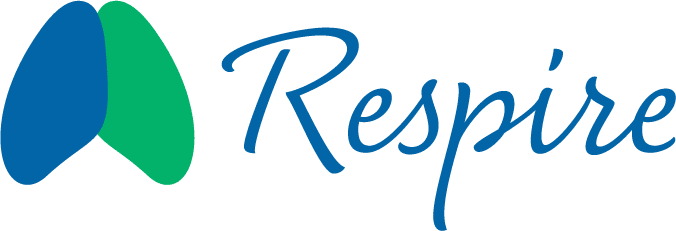 Health Impacts Assessment (and CBA) of LEZ for Urban Freight in Paris

Respire & Clean Cities 

Supervised by Martin KONING
Paris School of Economics & Ecole des pont ParisTech
Iqra SHAIKH, Hayeon NAM, Mohammed Ouassime EL YAMANI, Takahiro NOMOTO
MSc Sustainable Impact Analysis 2023-2024
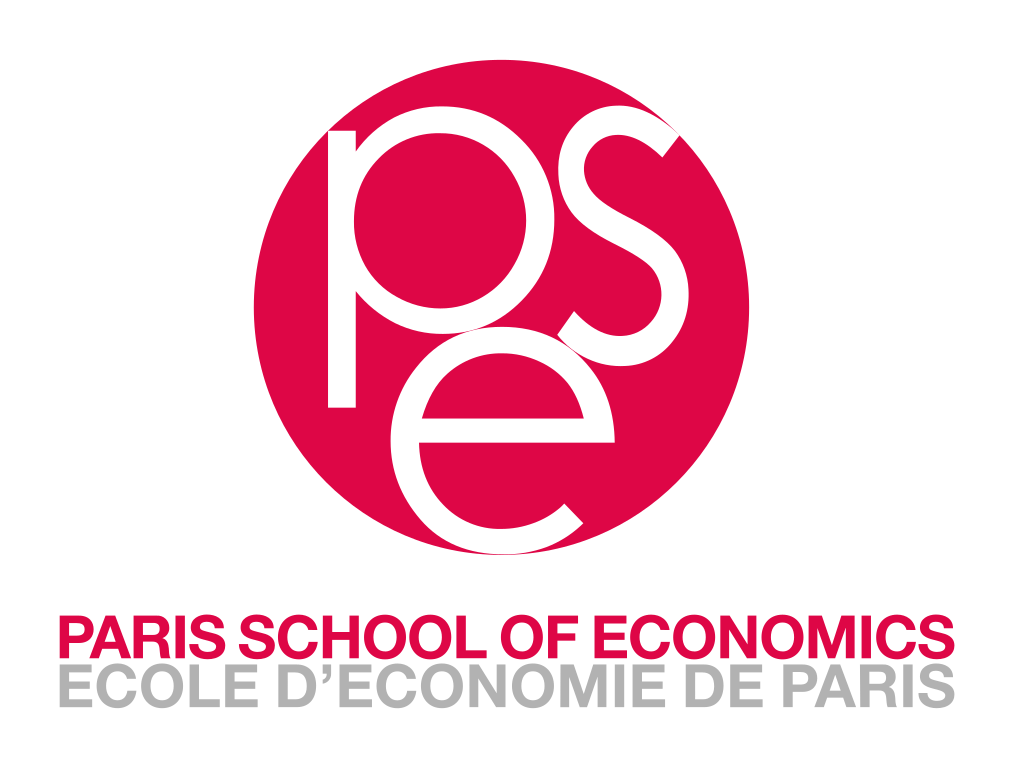 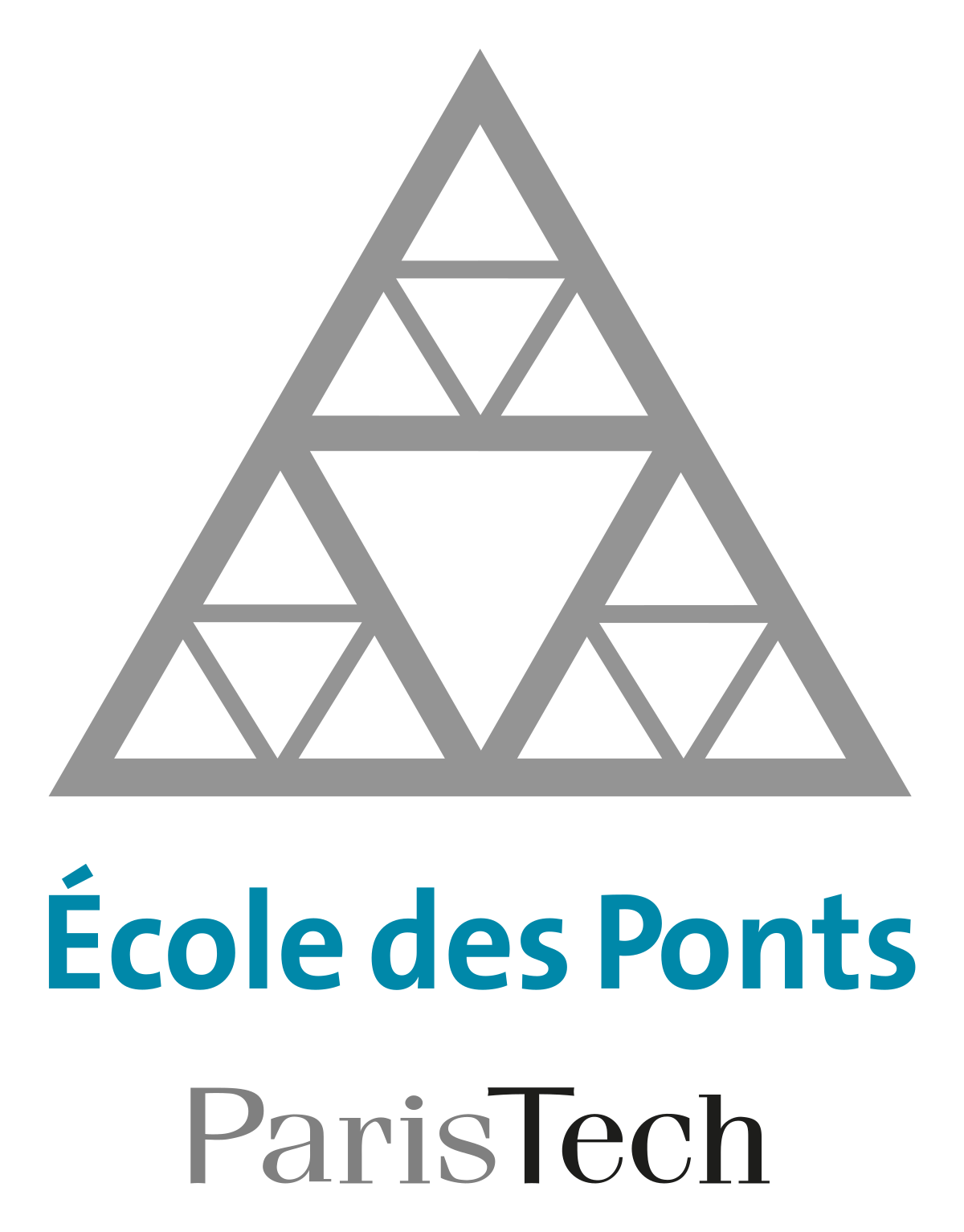 [Speaker Notes: Respire is the national association for improving air quality in France.
Clean Cities is a network of associations working to improve air quality and public health in Europe.
The two NGOs are leading a campaign on urban logistics whose objective is to eliminate the emissions it generates.

The Olympic Games and the potential massification of deliveries are an opportunity to campaign for a carbon-free and fluid delivery zone in order to reduce the inconvenience of deliveries (pollution, noise, etc.).
Objective is to implement this ZLA in the next ZTL (limited traffic zone) and sustain the progress of the Olympic Games in terms of zero-emission urban logistics.]
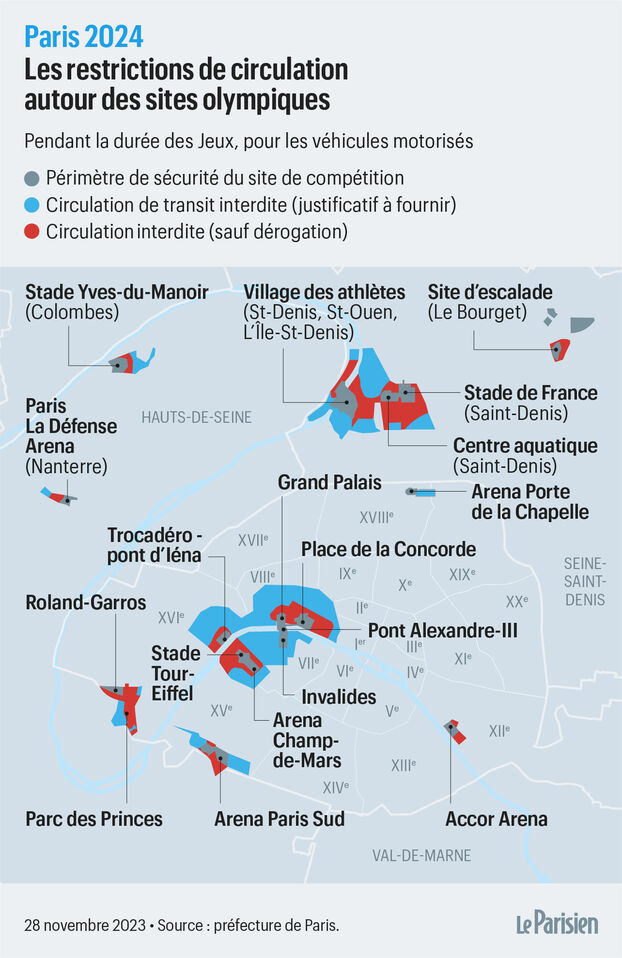 Context

In preparation for the Olympics, the city of Paris will implement the Limited Traffic Zone (Zone Trafic Limité) in the summer of 2024.

The Low Emission Delivery Zone (Zone Livraison Apaisée, ZLA), will only allow last-mile deliveries to be made using Low-emission vehicles or cycle logistics. 

Its objective is to improve air quality and combat noise pollution for a better quality of life.
2
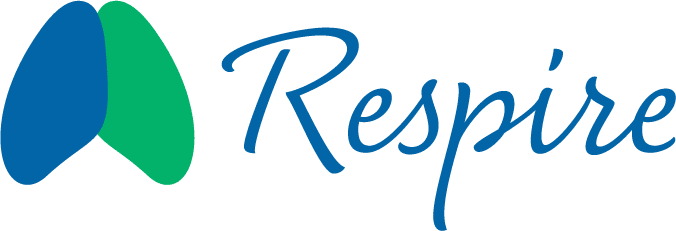 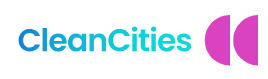 [Speaker Notes: Respire is the national association for improving air quality in France.
Clean Cities is a network of associations working to improve air quality in Europe.
The two NGOs are leading a campaign on urban logistics whose objective is to eliminate the emissions it generates. 
These associations are interested in understanding the impacts of this policy and exploring if this policy can be continued afterwards and becoming legacy of the Summer 2024 Paris Olympics. 

The Olympic Games and the potential massification of deliveries are an opportunity to campaign for a carbon-free and fluid delivery zone in order to reduce the inconvenience of deliveries (pollution, noise, etc.).
Objective is to implement this ZLA in the next ZTL (limited traffic zone) and sustain the progress of the Olympic Games in terms of zero-emission urban logistics.

https://mairiepariscentre.paris.fr/pages/paris-respire-zone-apaisee-et-si-on-apaisait-enfin-le-centre-de-paris-17584]
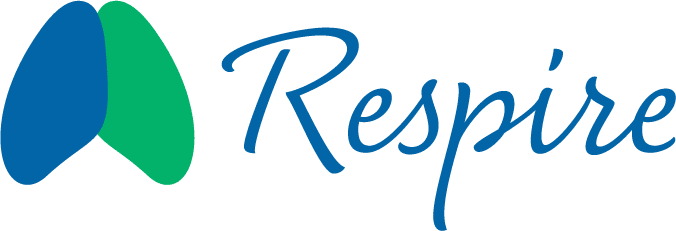 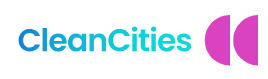 Research Questions
What is the contribution of freight transport to air pollution in the City of Paris?
What are the possible scenarios to implement this policy ?
What are the actual impacts of implementing the policy of Low Emission Delivery Zone (ZLA) ?
3
[Speaker Notes: we need recent figures on the impact of logistics on air pollution to
support our campaign. This is where you come in!

What are the actual impacts of implementing the policy of Zero Emission Delivery Zone ? and How to measure them ?

What are the possible scenarios to implement this policy ?

What are the actual impacts of implementing the policy introducing the Zero Emission Delivery Zone?
How can might we measure the sustainability of the policy implementation ?
How might we measure the environmental, social, and health benefits generated by implementing this policy?]
Methodologies overview
Econometrics Analysis
2. Traffic Flow & Emissions Analysis
3. Scenarios
5. Other Benefits
4. Health Impact Assessment
6. Total Cost of Ownership
7. Cost Benefit Analysis
4
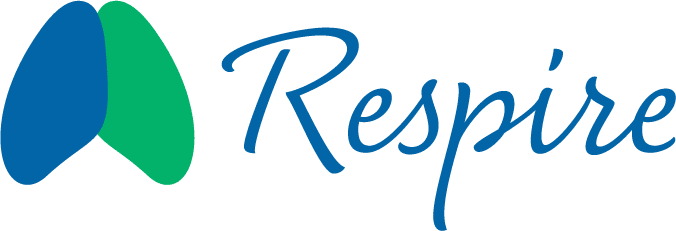 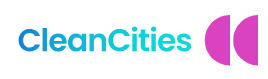 01
ECONOMETRIC ANALYSIS
Do pollutant levels increase when traffic flow increases?
5
[Speaker Notes: To assess the impact of this policy we need to start by proving whether pollutant levels really increase when traffic flow increases]
Data Source
Data covers the Paris intramuros + Peripherique between January 2018 to October 2020
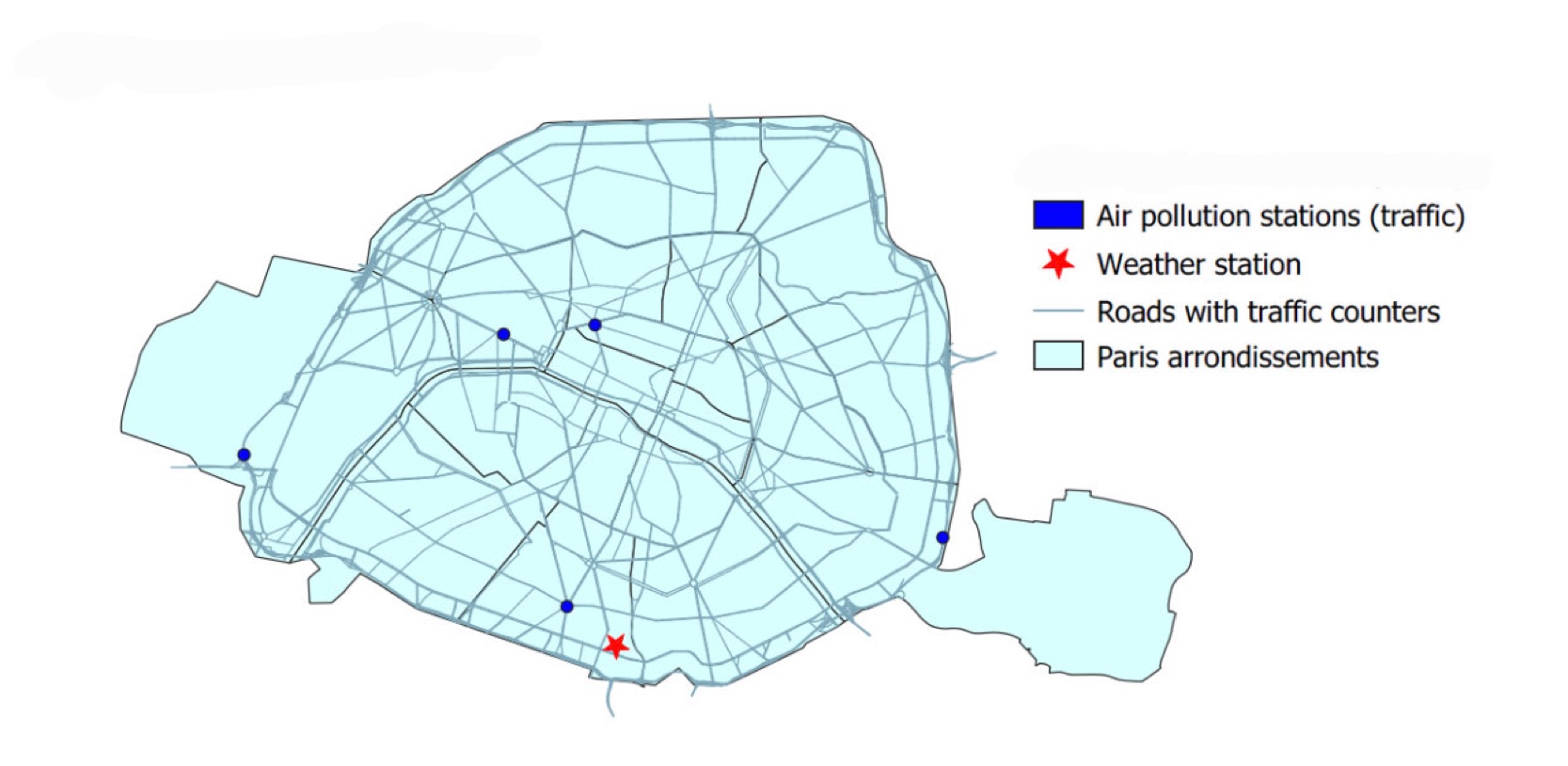 Air pollution data
Traffic data
Weather data
Significant Events 
(Strikes , Covid ...)
Opera
ELYS
AUT
BP_EST
BASCH
6
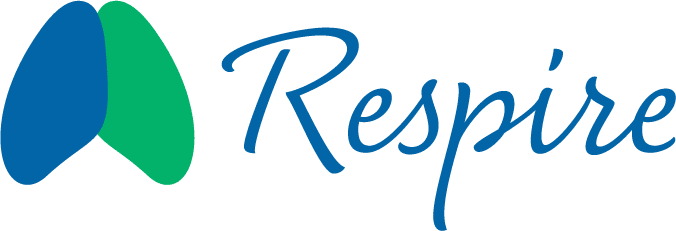 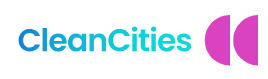 [Speaker Notes: We start by collecting air pollution, traffic, weather data. 

Air pollution data comes from 5 different pollutant measurement stations located in Paris
These are roads with traffic counter in Paris and we matched it with air pollution station created the buffer around the station
Weather data comes from the unique weather station located in Paris montsouris
We collected strike and covid data as well to see the impact of these two events]
Econometric model
Fixed effect model ; capturing unobserved effects of stations
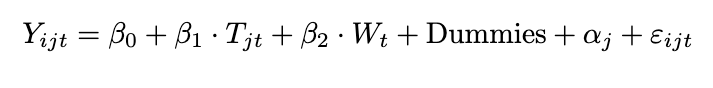 : pollutant level observed at station j at time t for pollutant i (NO2, PM10)
         : observed traffic flow at station j at time t (buffer size: 50,200,500m)
         : various weather variables observed at time t
                : :: hourly, monthly, yearly variation / covid and strike indicators
         : station fixed effect
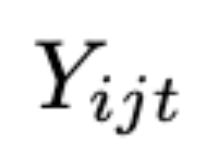 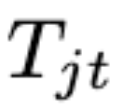 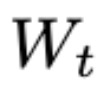 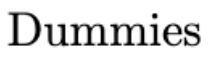 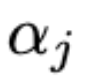 7
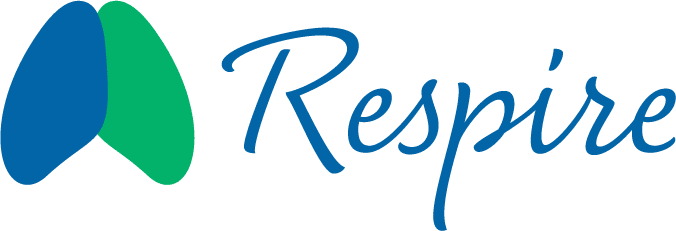 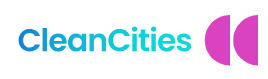 [Speaker Notes: Highlight the fixed model 
External effect]
Regression result for pollutant NO₂
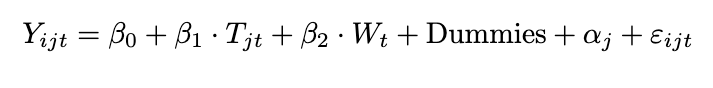 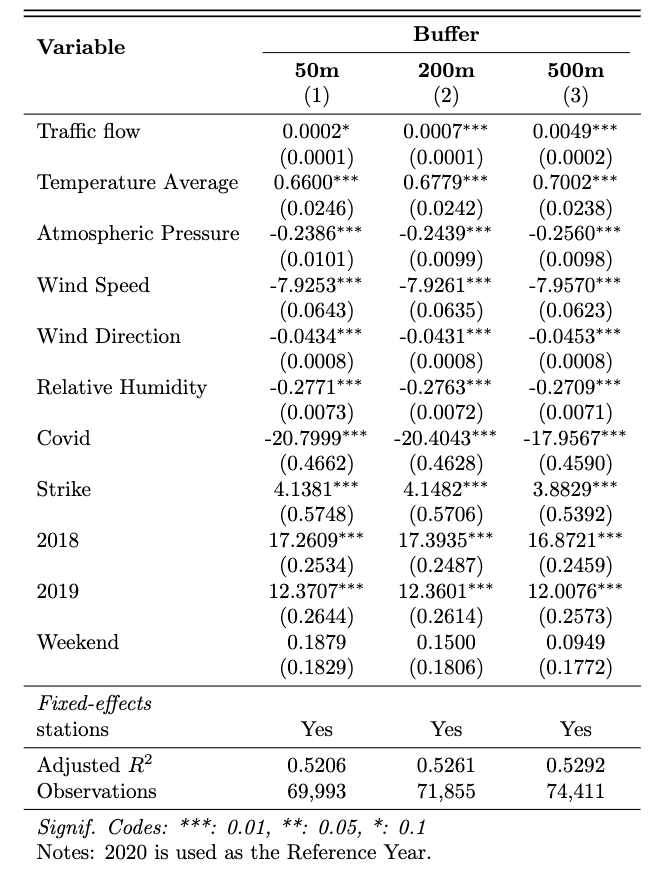 For every additional vehicle on a road within a 500m buffer zone is associated with an increase in NO2 levels by 0.0049 µg/m³.

During the COVID lockdown period, NO2 levels decreased significantly by an average of 17.9567µg/m³ compared to the absence of a lockdown measurement.

The presence of strikes in Paris resulted in a statistically significant increase in NO2 levels by 3.8829 µg/m³ compared to periods without strikes.
8
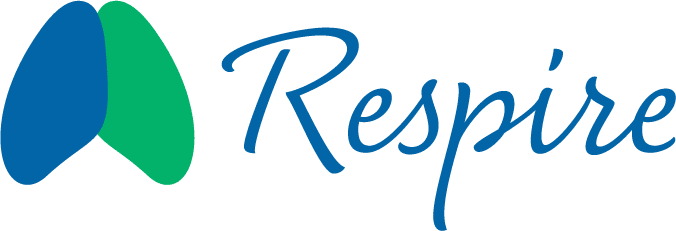 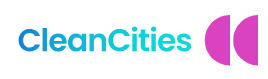 [Speaker Notes: We run the regression using the station fixed model considering the station unique factors 
We found that an additional vehicle on a road is associated with an increase in NO2 by 0.0049 microgram / m^3]
Regression result for pollutant PM10
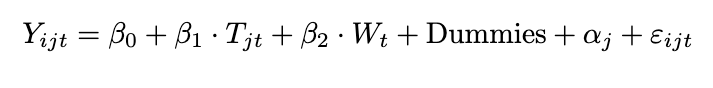 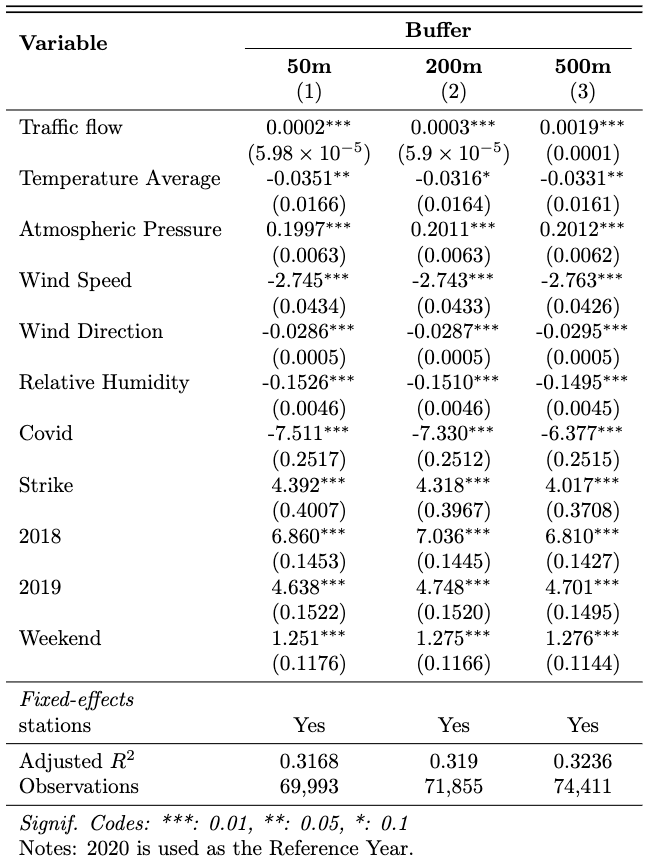 For every additional vehicle on a road within a 500m buffer zone is associated with an increase in PM10 levels by 0.0019 µg/m³.

During the COVID lockdown period, PM10 levels decreased significantly by an average of 
6.377 µg/m³ compared to the absence of a lockdown. 

During the weekend, PM10 levels increased by 1.251 µg/m³ compared to weekdays, likely due to heightened leisure activities and weekend maintenance tasks.
9
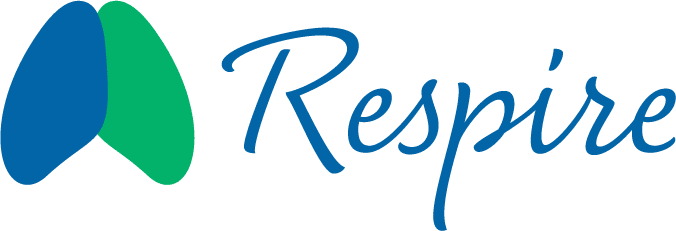 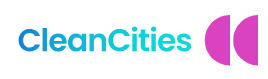 02
TRAFFIC FLOW & EMISSION
Removing one Light Utility vehicle does not have the same impact as removing one private car!
10
ECONOMETRIC RESULTS
*AVERAGE VEHICLE EMISSION IN PARIS
0,0049
NO2
0,0019
PM10
Unit: µg/m³, Buffer size: 500m
*The emission associated with any motorised vehicles (excluding motorcycles and mopeds) circulating on the street of paris in the baseline scenario
11
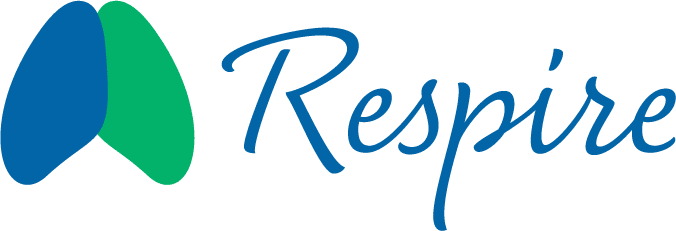 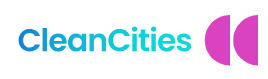 [Speaker Notes: So as seen in the previous section, removing an average vehicle from the street has a certain effect on pollutant concentration (whether NO2 or PM10) ? 

But in reality there is no real average vehicle running in the street, and it’s very much clear that Removing one Light utility vehicle does not have the same effect as removing one private car! As one is more bigger and consume more energy ..

And that’s the purpose of the question where we will try to break donw this notion of 'average vehicle' to a more granular level. In order to gain a clearer understanding of the specific vehicle distribution in Paris and how each category contributes to pollution.]
STRATEGY
STEP 1
STEP 2
STEP 3
EEA EMISSIONS FACTORS ATTRIBUTION
VEHICLE EFFECT COMPARISON
PARIS FLEET COMPOSITION
12
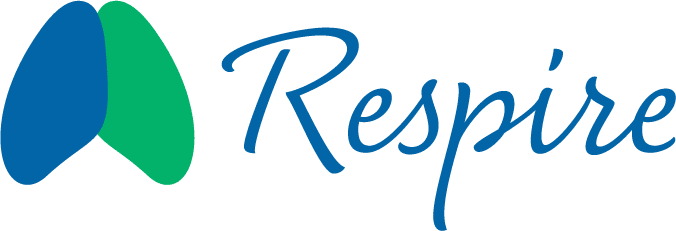 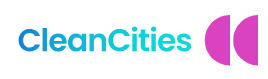 [Speaker Notes: First we relied on big statistical data source from the Parisian level and from the national levels to break down the actual fleet in Paris, 
Second we we assigned the emission level to each type of vehicles
Then we ended by comparing the major groups of vehicles 

As a result]
STEP 1 : PARIS FLEET COMPOSITION
DATA SOURCES
BILAN DE DÉPLACEMENT À PARIS
PARC AUTOMOBILE EN FRANCE 2022
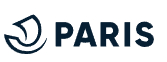 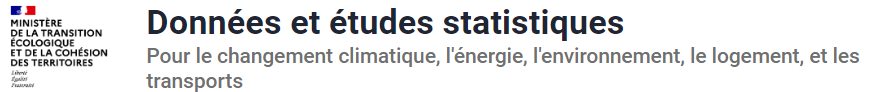 The 2022 Transport and Mobility Report by the City of Paris, available through the city's official Open Data portal
National Service for Data and Statistical Studies (SDES), responsible for producing socio-economic and statistical observations
Traffic flow within Paris, (average vehicle/km per hour)
Vehicle shares per type (e.g., passenger cars, light Duty vehicles, heavy-duty vehicles, .. etc),
Vehicle technical specifications (engine type, fuel source, Crit'Air classification,.. etc),
Network length (Intra-Muros and Périphérique)
Average Speed on each network
13
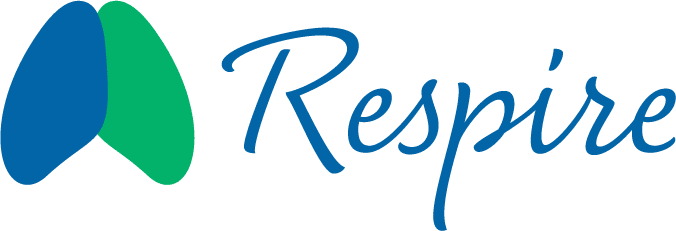 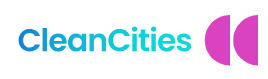 STEP 1 : PARIS FLEET COMPOSITION
RESULTS
NETWORK CHARACTERISTICS*

Average Flow			: 	693 vehicle km per hour
Total Network Length 		:	1561 km
Average road speed 		:	21 km/h

*Values are aggregated across the two networks {Paris Intra-Muros and Périphérique}, weighted by road length.
CRIT’AIR CLASSIFICATION
FLEET COMPOSITION
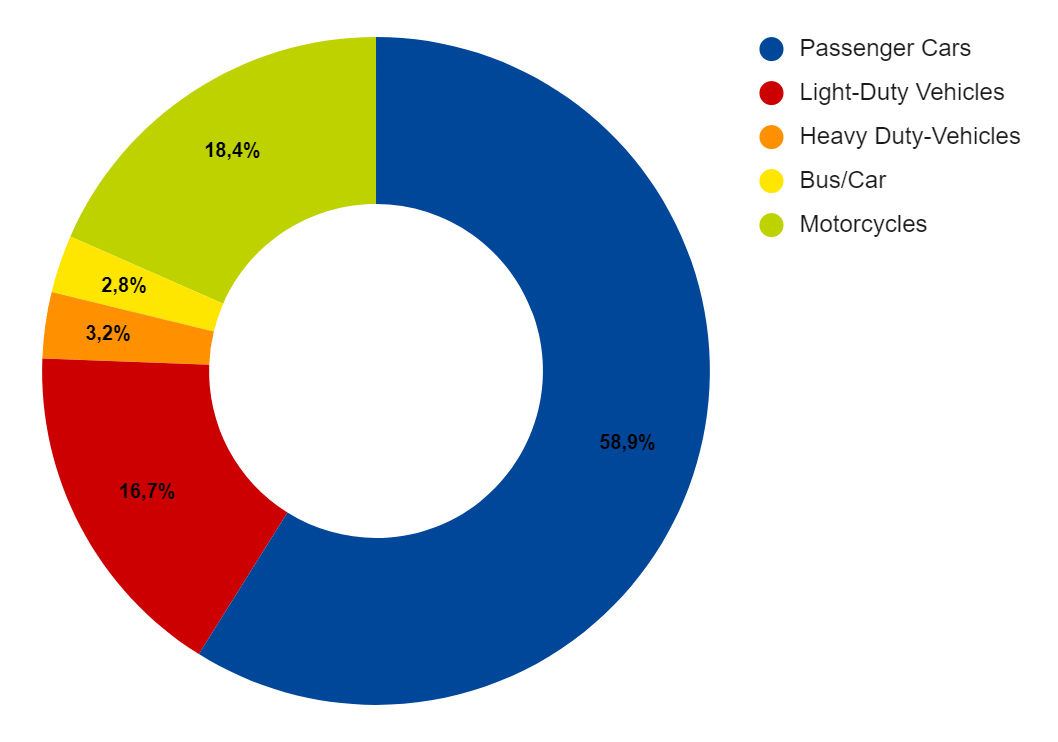 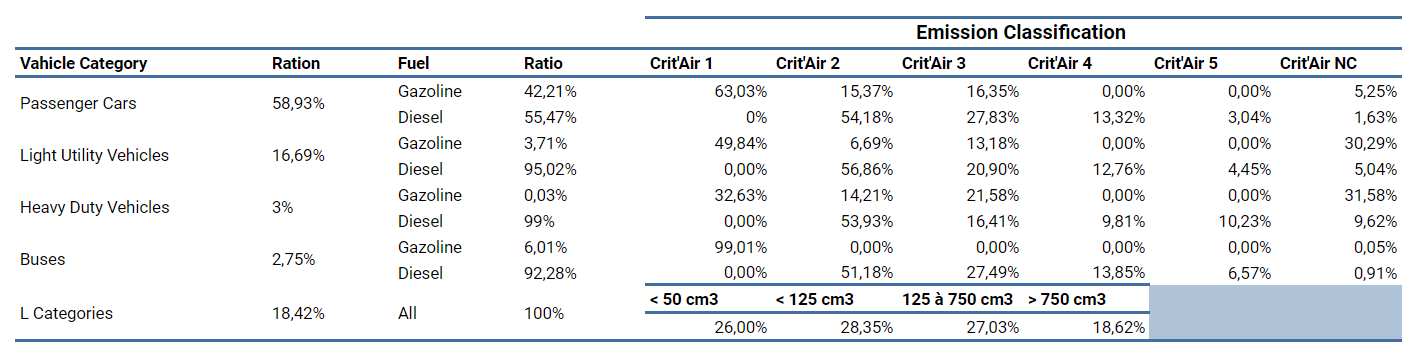 14
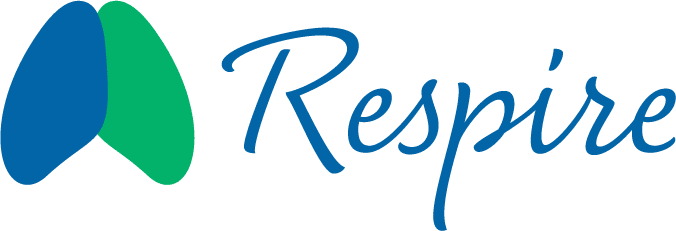 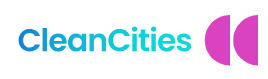 [Speaker Notes: By the way this is not the vehicle registered in Paris actually it is the vehicle observed 


Passenger Cars (PC) still hold a predominant position in the fleet makeup, representing 58.93% of all vehicles

Light Duty Vehicles (LDV) make up 16.69%, largely used for freight and commercial purposes.

Heavy Duty Vehicles (HDV) constitute a mere 3.21% of the total fleet. But Despite their limited numbers, the influence of HDVs on pollutant concentration is disproportionately high when compared to the others 

Referencing the data presented on Bilan de déplacement à Paris, we got two values of the vehicle flow, 1  within Paris Intra-Muros and the other for Périphérique 

For the sake of our analysis we aggregated both networks  using the road length as a weight, 

Which have helped us determin one comprehensive value of the Average vehicle flow in the Grand city of Paris : 693 vehicles per hour per kilometer across a total network spanning 1,561 kilometers.

The average vehicular speed is recorded at a modest 21 km/h]
STEP 2 : EEA EMISSION FACTORS
METHODOLOGY
EEA FOR EMISSION FACTORS FOR ROAD TRANSPORT
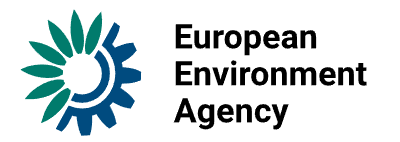 Following the guidelines outline by the EEA, we assigned to each sub category of vehicle it’s associated Emission Factors (EF) for each of the pollutants : 

NO2
PM10
ROAD VEHICLES
Movement of goods and/or passengers
Exhaust Emission
Road Wear
Tire and brake wear
15
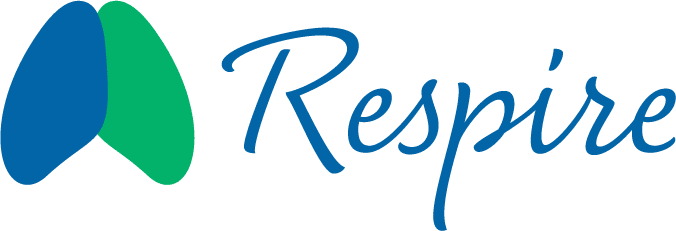 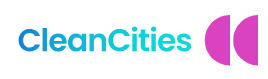 [Speaker Notes: We’re going to focus mainly on exaust type of emission, not the other type like braking, tires or road wear type of emission]
STEP 3 : VEHICLE EFFECT COMPARISON
POLLUTANT CONCENTRATION DISTRIBUTION IN PARIS
NITROGEN DIOXIDE (NO2)
PARTICULATE MATTER (PM10)
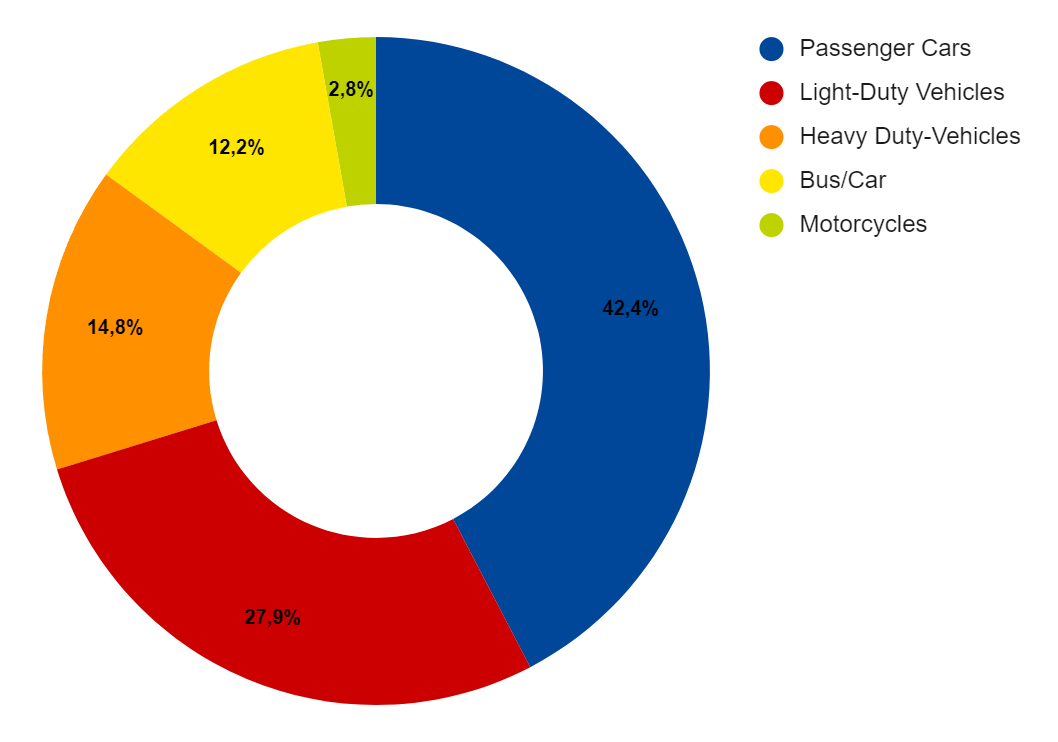 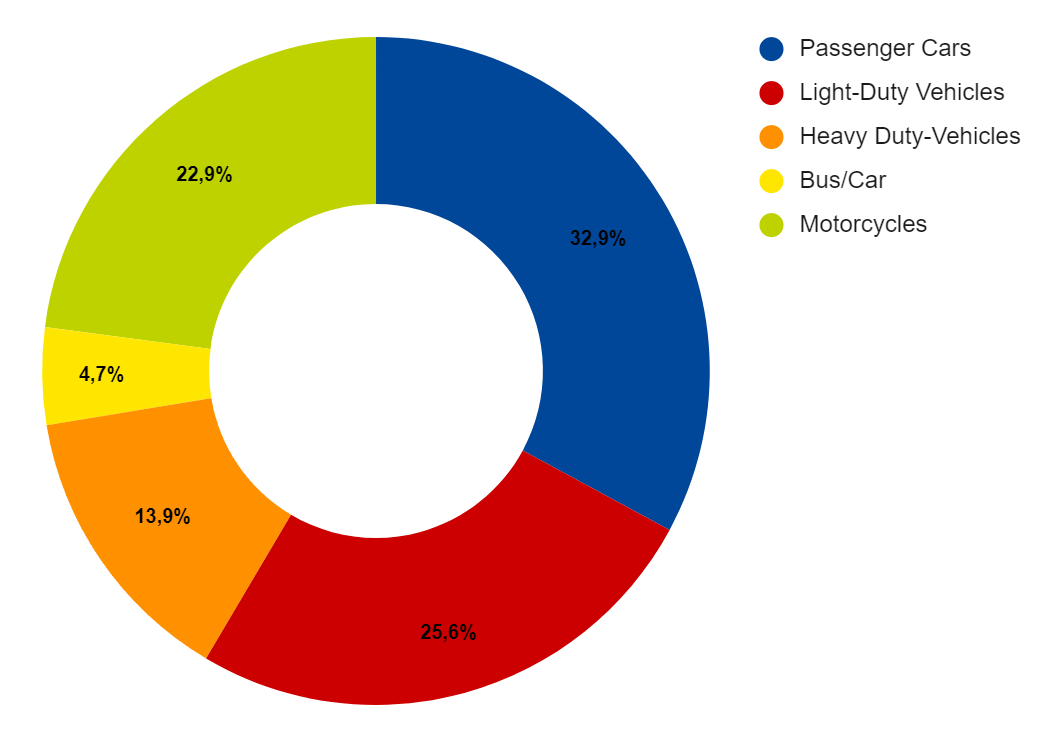 16
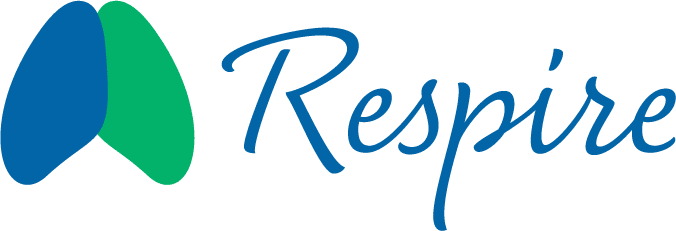 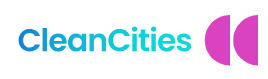 [Speaker Notes: Regarding NO2 emissions, passenger cars, Light Duty Vehicles (LDVs), and Heavy Duty Vehicles (HDVs) are the primary contributors. 

However, HDVs, despite making up only 3.2% of the fleet, contribute disproportionately to emissions.

On the other hand, when considering PM10 emissions, the same three categories (passenger cars, LDVs, and HDVs) remain significant contributors. However, motorcycles emerge as a newly identified heavy emitter]
STEP 3 : VEHICLE EFFECT COMPARISON
NO₂
Emission Ratios ® relatively to the average vehicle
RESULTS
PM10
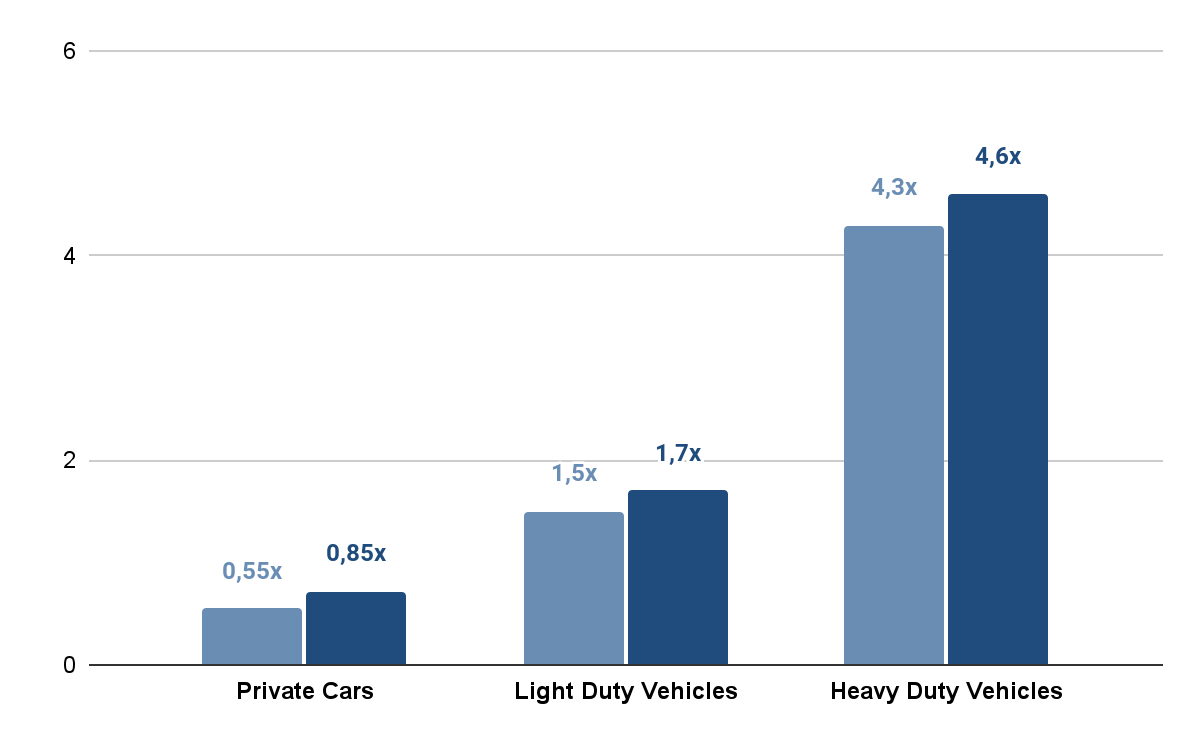 1x
Average Vehicle emission (Ratio = 1x)
17
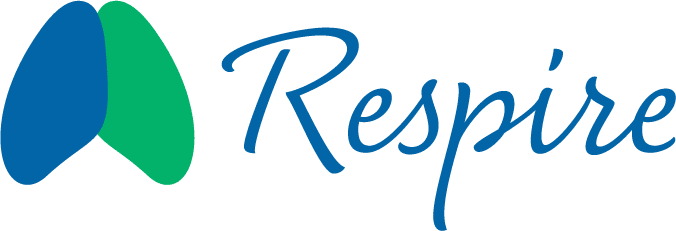 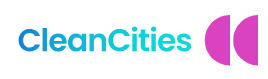 [Speaker Notes: For that made 3 possible scenarios of Limited Delivry Zone, where progressively convert a certain % of the LUV and HDV to either Hight Crit’Air or Crit’Air E (which include Electric or Cargo bikes)]
02
ZLA SCENARIOS
What are the possible scenarios for implementing the ZLA policy?
18
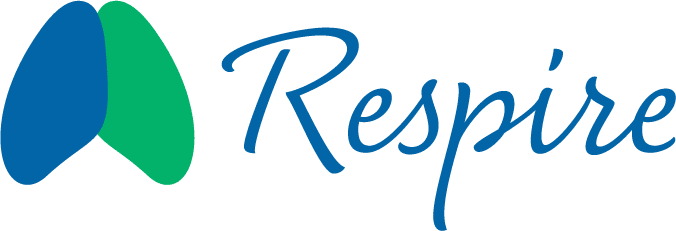 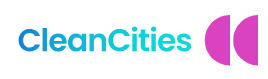 ZLA SCENARIOS
19
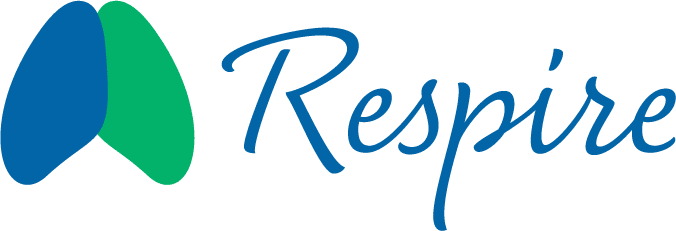 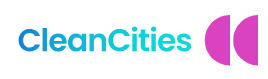 POLLUTANT CONCENTRATION CHANGE
Total Flow of Vehicles (TF) 
693 veh/h per km
Flow change (𝚫F)  
(veh/h per km)
EQUATION
ΔC = (Σi SCi% x  SFi x  Ri) x δC
Pollutant Concentration Change (ΔC)
(µg/m³)
Concentration change resulting from 1 unit increase of 1 average vehicle (δC)
δC NO2 : 0,0049 µg/m³
δC PM10 : 0,0019 µg/m³
Equivalency Ratio (Ri)
R1=1.6x  for LDV
R2=4.58X for HDV
Percentage of Scenario Change (SCi%)
SC1 = 50% LDV to Electric
SC2= 50% HDV to Electric
Specific flow of vehicles (SFi)
SF1  =  115 LDV/h per km
SF2  =  115 LDV/h per km
20
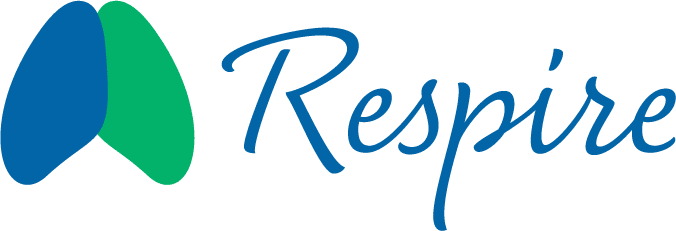 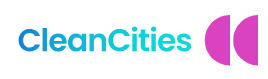 IMPACTS OF THE ZLA SCENARIOS
21
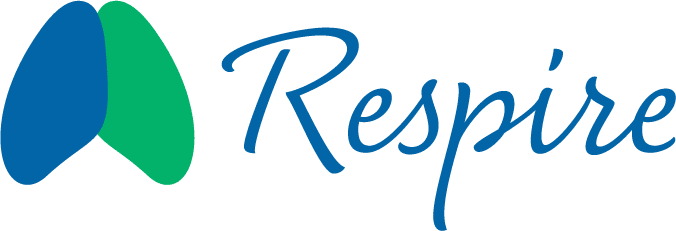 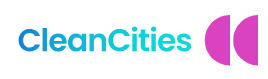 FlOW CHANGE RESULTING FROM THE ZLA SCENARIOS
Flow Unit: vehicle per km of road per hour
22
WHAT ARE THE BENEFITS?
23
[Speaker Notes: Within each scenarios we identified various benefits as you can see on the slide here,  we’re going into each and more details in the rest of the analysis]
03
HEALTH IMPACT
ASSESSMENT
How many lives can be saved as a result of reducing pollutants?
24
[Speaker Notes: I am going to explain the health impact assessment results. Health impact is one of the most significant impacts gained by implementing this policy and will directly contribute to our quality of life improvement. How many lives can be saved as a result of reducing pollutants?]
What is the impact of pollution globally?
A global study of 188 countries found that air pollution contributed to:
5.5 million
141.5 million
Disability Adjusted Life Years (DALYs)
Deaths
Each year in France, long-term exposure to air pollution results in:
7,000 Deaths
40,000 Deaths
Nitrogen Dioxide (NO2)
Particulate Matter (PM2.5)
1. Global burden of stroke and risk factors in 188 countries, during 1990-2013: a systematic analysis for the Global Burden of Disease Study 2013. 
2. Impact of ambient air pollution on mortality in metropolitan France: Reduction related to Spring 2020 lockdown and new data for total burden of impact for the period 2016-2019. Publié le 2 juin 2021.
25
What are possible health impacts?
Short-term Impacts
Long-term Impacts
occur within a few days of exposure to atmospheric pollution represent conditions that worsen health and or exacerbate chronic pathologies (or diseases) 
aggravations can manifest in symptoms which may lead to care, hospitalizations, or even deaths
relative risks associated are classically derived from multicenter studies based on time series analyses
Examples: asthma, strokes, other cardiovascular ailments
contribution of exposure to atmospheric pollution to the development of chronic pathologies (e.g. respiratory, cardiovascular, neurological, etc.)
typically result in clinical symptoms throughout life, and may, in the most serious cases, lead to death
relative risks associated are classically from cohort studies of individuals followed over many years
Examples: lung cancer, low infant birth weights, children asthma, type 2 diabetes, strokes, and parkinson's
Source:Guide pour la réalisation d'une évaluation quantitative des impacts sur la santé (EQIS). EQIS avec une exposition mesurée. 2019.
26
What Health Impacts are analyzed?
Source: Pollution atmosphérique. Guide pour la réalisation d'une évaluation quantitative des impacts sur la santé (EQIS). EQIS avec une exposition mesurée. 2019. There are other effects that are not included in our analysis. These include short term impacts like asthma, strokes, and other cardiovascular ailments which fall into the Group A category for pollutant-impact pairs meaning they have several studies and sufficient data to quantify these effects. In addition to long term impacts like lung cancer and low infant birth weights that are well linked to air pollution and additional long term impacts like children asthma, cardiovascular ailments, type 2 diabetes, strokes, and parkinson's which fall into the Group B category of pollutant-impact pairs where there is a bit more uncertainty.
27
Methodology
HIA : Health Impact Assessment
p : specific pollutant (NO2 or PM10)
s : scenario (1-6)
RR : Relative risk coefficient 
l: low, a: average, h: high
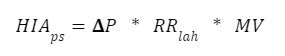 MV : monetization values E.g. VSL
𝚫P : Change in pollutant concentration
28
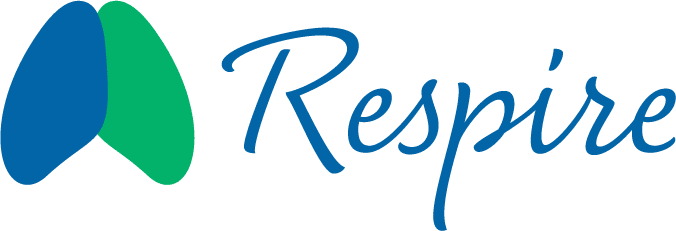 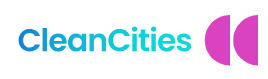 Health Impact Assessment Relative Risks
29
Health Impact Assessment
Unit (M €/year)
Source: Pollution atmosphérique. Guide pour la réalisation d'une évaluation quantitative des impacts sur la santé (EQIS). EQIS avec une exposition mesurée. 2019. Short-term impacts occur within a few days of exposure. Long-term impacts defined as the contribution of exposure to atmospheric pollution to the development of chronic pathologies including those that may lead to death in serious cases. These impacts are all Group A impacts meaning the pollutant-effect pairs for which the level of uncertainty on transposability the risk is low and for which sufficient data are available to allow reliable quantification of the effects. It is important to note that short-term impact on mortality is already largely taken into account in the long-term impact on mortality. Additionally, a COMEAP study found that Mortality and long-term exposure to NO2 represents the risk associated with the mixture of pollutants including NO2 as a tracer, and thus, these benefits also reflect the reduction in particle emissions.
30
HIA Sensitivity Analysis
Unit (M €/year)
31
Cyclist’s Health
Cycling provides various health benefits which have been monetized in a recent health economic evaluation. By switching from freight vehicles to cargo bikes, these benefits will be realized by the drivers of these cargo bikes. 

Methodology



CH : Health Impact Assessment
𝚫D : Change in number of cargo bike drivers
B : monetized health benefit per kilometer (k) traveled
R : road network 
h : hours
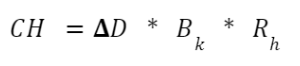 32
Cyclist’s Health
33
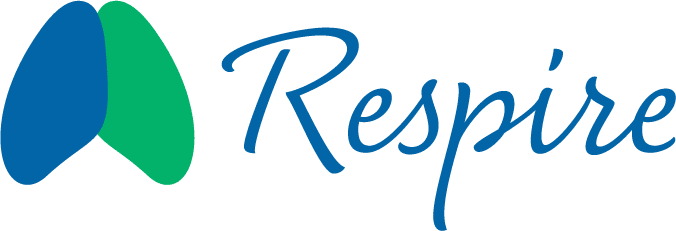 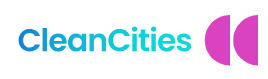 Sensitivity Analysis
Unit (M €/year)
34
04
OTHER BENEFITS
What are other benefits associated with the transition ?
35
[Speaker Notes: I am going to explain the health impact assessment results. Health impact is one of the most significant impacts gained by implementing this policy and will directly contribute to our quality of life improvement. How many lives can be saved as a result of reducing pollutants?]
WHAT ARE THE BENEFITS?
36
STRATEGY
STEP 1
STEP 2
STEP 3
STEP 4
Calculate the marginal cost reduction, which is the cost difference between the status quo and each scenario
Multiply by the total road length (1561 km) 
to determine the total reduction
Multiply the reference value by the flow change for each scenario
Obtain the reference value from the literature review
37
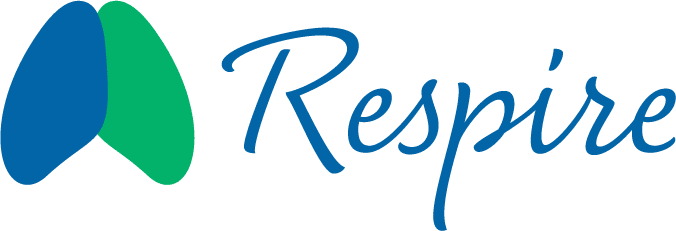 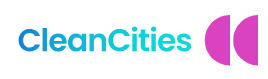 [Speaker Notes: First we relied on big statistical data source from the Parisian level and from the national levels to break down the actual fleet in Paris, 
Second we we assigned the emission level to each type of vehicles
Then we ended by comparing the major groups of vehicles 

As a result]
Other Benefits Methodology
OB = 𝚫F * RV * R
h
OB: Other Benefit
𝚫F : Flow Change
RV : reference value
R : road length
h : hours
38
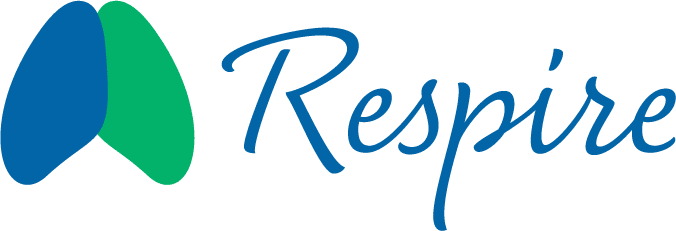 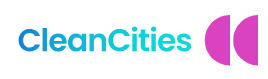 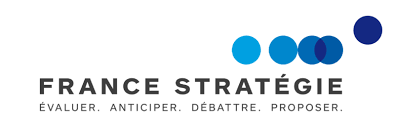 CO2 Sensitivity Analysis
Unit (M €/year)
* Reductions in CO2 stem from shifting from gasoline and diesel vehicles to electric. This includes factoring in total CO2 emissions from usage and non-usage. The range of prices per ton of CO2 are based on data from France Stratégie. In 2018, the cost of carbon was expected to be €53. In 2030, the cost of carbon is projected to be €246.
39
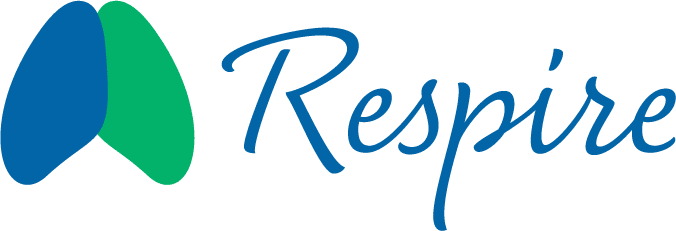 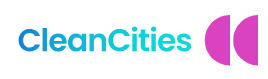 Congestion
unit : €/veh.km
Mobilités Coûts externes et tarification du déplacement
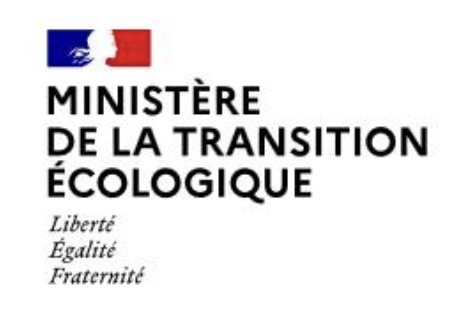 40
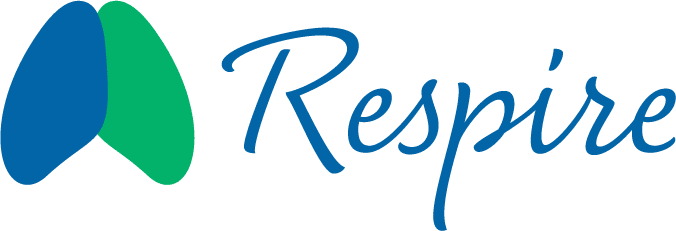 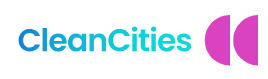 unit : €/veh.km
Mobilités Coûts externes et tarification du déplacement
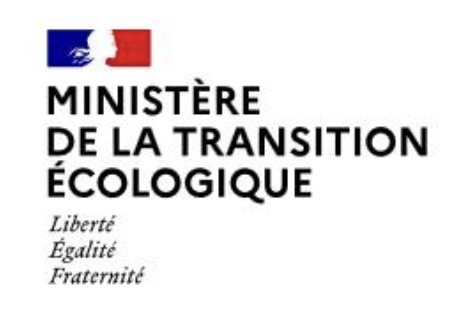 Noise
41
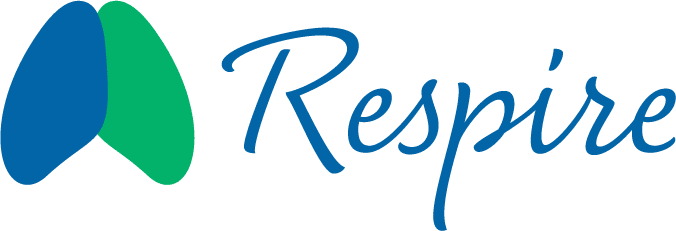 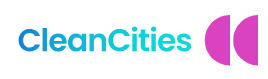 05
Costs for Implementation
How to calculate the costs for the policy implementation?
42
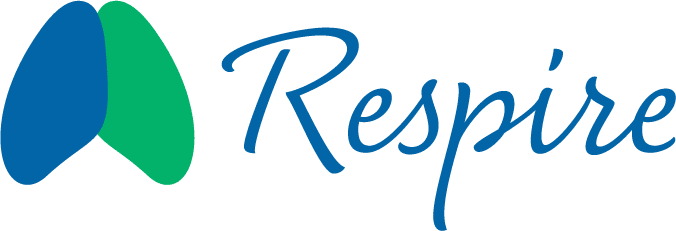 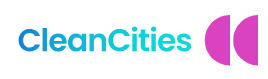 What is Total Cost of Ownership (TCO)?
The Total Cost of Ownership (TCO) refers to the sum of all costs associated with purchasing, deploying, using, and maintaining a vehicle a mode of transport over its entire lifecycle.
Building a TCO model can help identify the most cost-effective option and ensure that the chosen fuel and powertrain option are both sustainable and economically viable.
Due to the availability of data and still its high cost, the hydrogen is not considered in this study though it will be selective if the transportation and storage are pervasive.
43
Applied Formula
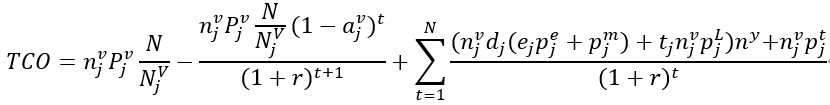 * The formula for TCO is from (M. Koning et al. 2021) working paper: A tractable TCO model to identify (ir)relevancy domains of modal options for urban deliveries.
44
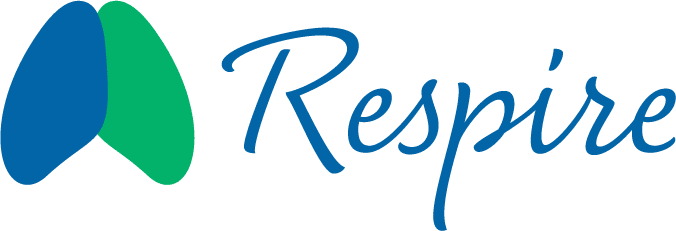 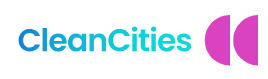 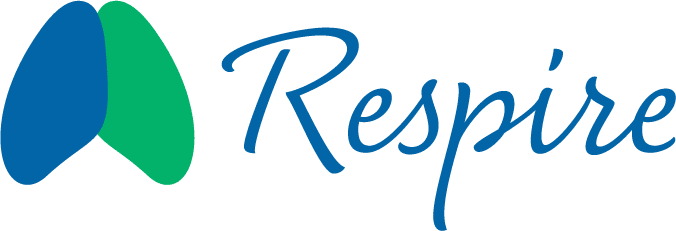 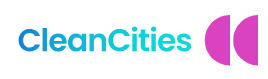 Calculation Results of TCO
Annual value: (€/tkm) and (€/km)
* The “Difference” indicates the difference between the same vehicle type (D-LDV vs E-LDV and D-HDV vs E-HDV).
* The discount rate is 9.5%/year.
45
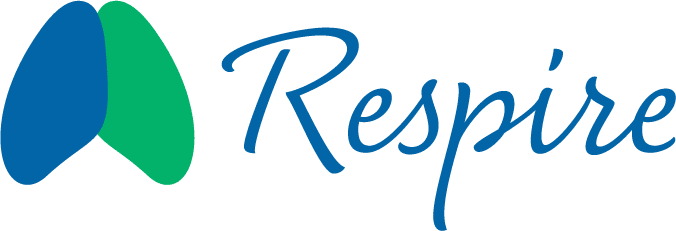 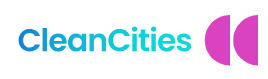 Interpretation for the Results
The impact of driver’s salary in each TCO value is dominant, especially for Cargo-B occupying 93% of the total TCO.
The transition from D-LDV to E-LDV is the most cost competitive case for the transition from diesel to electric, only 0.06 €/km will be caused.
Regarding the Capex, electric vehicles are more costly than that of diesel, whereas the Opex is lower than that of diesel ones. Therefore, switching to electric is actually quite competitive and could provide operators with an advantage.
Table: Breakdown of Annual TCO (€/km)
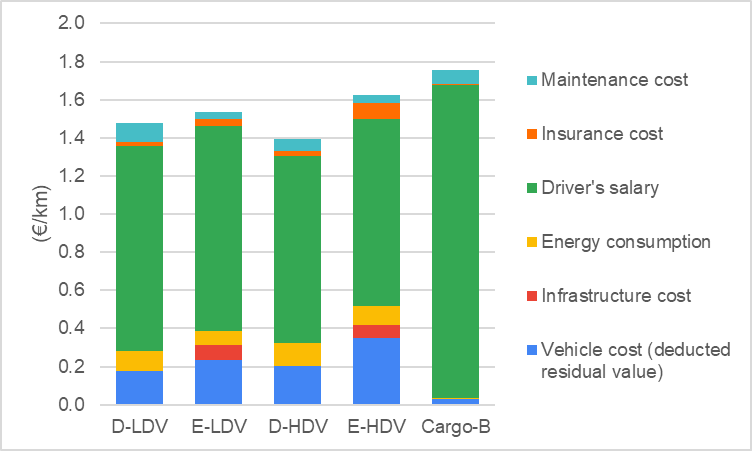 46
Total Cost Calculated by TCO
* It is hardly possible to identify the exact number of freight vehicle ownership in Paris. Considering this point, this study assumed that the TCO for the operation days (305 days) * 24 hours would be aggregated with the cost of freight vehicle ownership in Paris for this study.
47
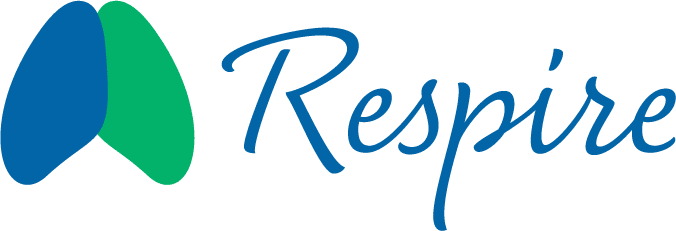 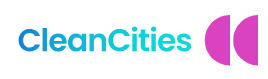 06
Cost Benefit Analysis
What is the balance between benefits and costs for policy implementation?
48
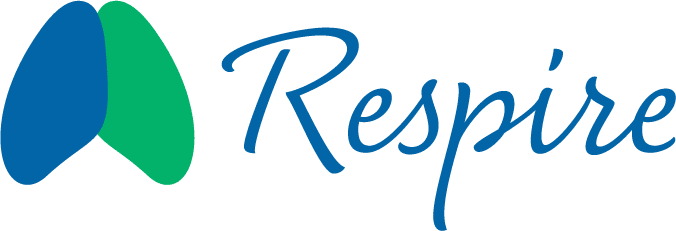 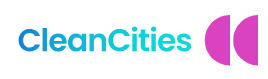 CBA - Assumptions
General
The base year of the CBA calculation: 2022
The evaluation period: 1 year
Target road distance in Paris and the periphery: 1,561 km
Benefits
For health benefits, only long term health benefits and cyclist health are considered.
For other benefits, Noise, CO2, and congestion are considered, we assume a 0 external noise cost of electric vehicles.
Costs
TCO (€/km/year) is applied.
Travel distance and carried load is averaged (no segregation of long-distance vs short-distance transportation).
CBA = Benefits (HIA + Other Benefits) - Cost (TCO)
49
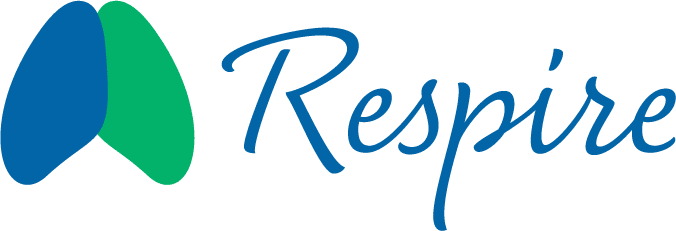 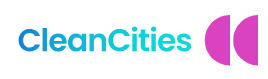 CBA - Summary
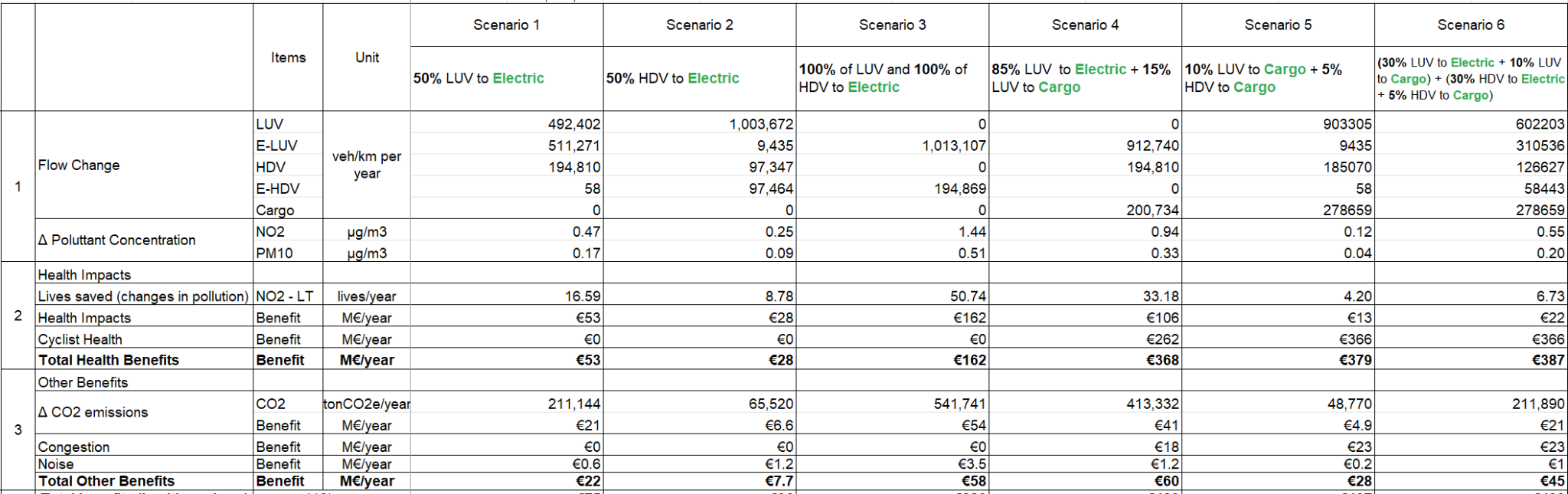 50
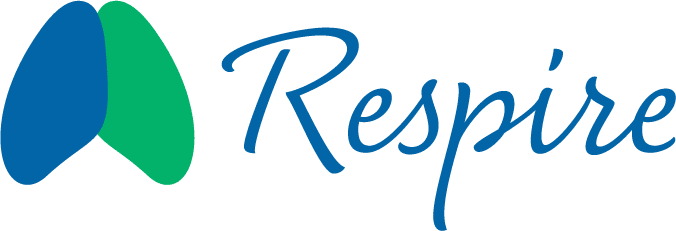 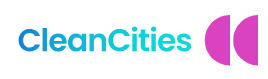 CBA - Analysis
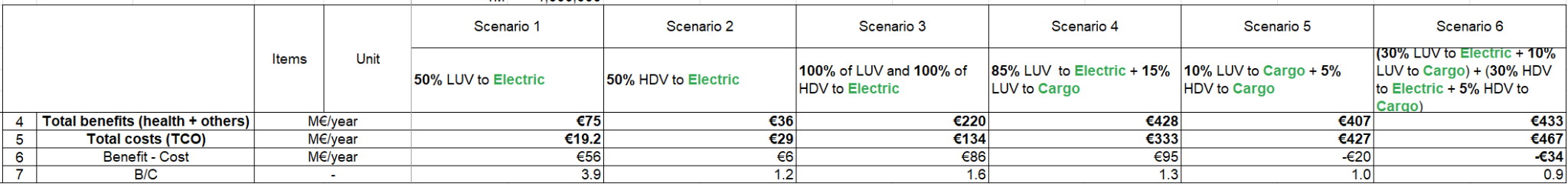 Scenario 1 to 4 are feasible from a CBA perspective.
For scenario 5 and 6, the cost overthrows the benefits mainly due to the presence of Cargo-B and E-HDV.
51
07
Conclusion
What kind of policy can we suggest from our study results?
52
Key Takeaways
LDVs emit 1.6x and HDVs emit 4.5x more than the average vehicle. 
4 ~ 51 lives could be saved by implementing this policy
Total health benefits on average could range from 23 M - 59 M €/year
TCO comparison between Diesel and Electric is slight, but the gain will rise in the upcoming years, making the electric more optimal in terms of cost
53
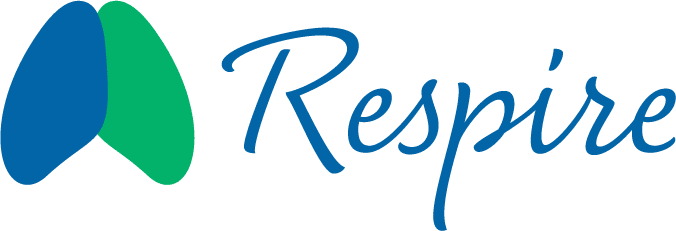 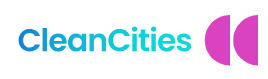 [Speaker Notes: Air pollution data comes from 5 different pollutant measurement stations located in Paris
These are roads with traffic counter in Paris and we matched it with air pollution station created the buffer around the station
Weather data comes from the unique weather station located in Paris montsouris
We collected strike and covid data as well to see the impact of these two events]
Limitations & The Way Forward
Cargo bikes are suitable in specific scenarios where
Firms have a wide range of loads
Transportation can be substituted from standard LDV/HDV to cargo bikes 
Small logistics companies with strict load requirements might face some challenges and should be cautious that this policy does not favor larger firms 
Our CBA analysis is based on a one-year time frame, so it does not account for the potential decrease in electric vehicle costs
The cost of electric vehicles makes this option less competitive.
54
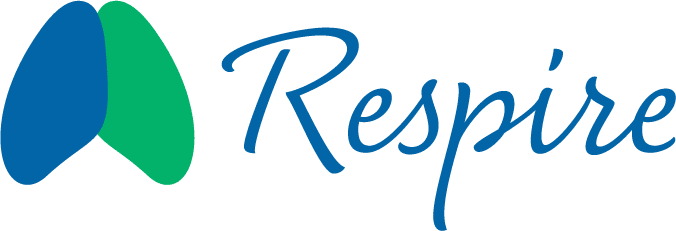 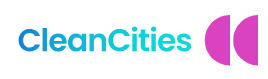 [Speaker Notes: We start by collecting air pollution, traffic, weather data. 

Air pollution data comes from 5 different pollutant measurement stations located in Paris
These are roads with traffic counter in Paris and we matched it with air pollution station created the buffer around the station
Weather data comes from the unique weather station located in Paris montsouris
We collected strike and covid data as well to see the impact of these two events]
THANK YOU!
Do you have any questions?
55
Appendix
56
STEP 1 : PARIS FLEET COMPOSITION
RESULTS
CRIT’AIR CLASSIFICATION
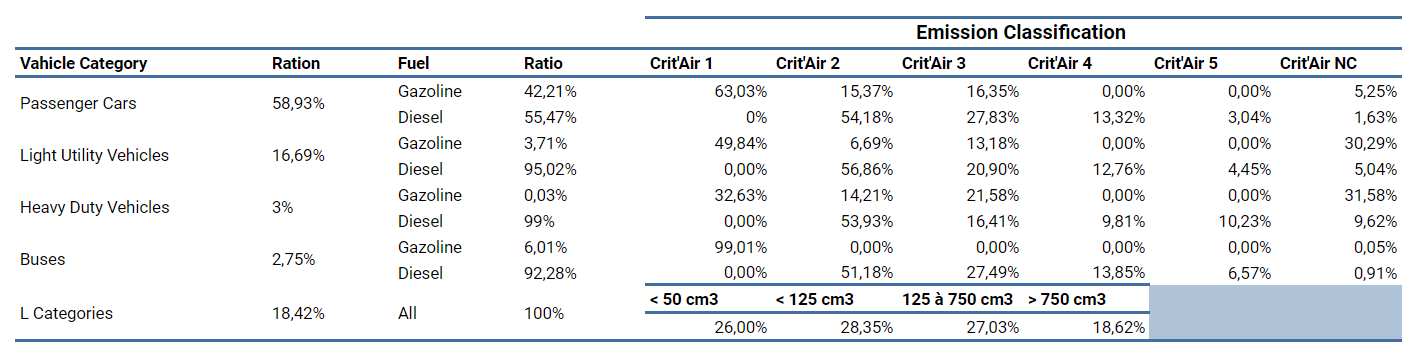 57
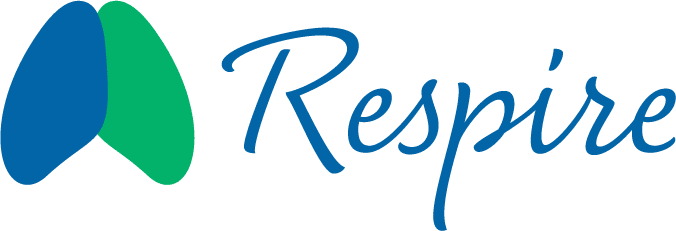 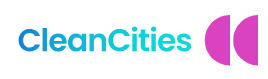 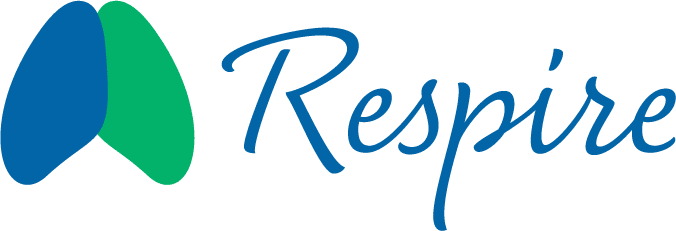 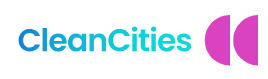 FlOW CHANGE RESULTING FROM THE ZLA SCENARIOS
Flow Unit: vehicle per km of road per hour
58
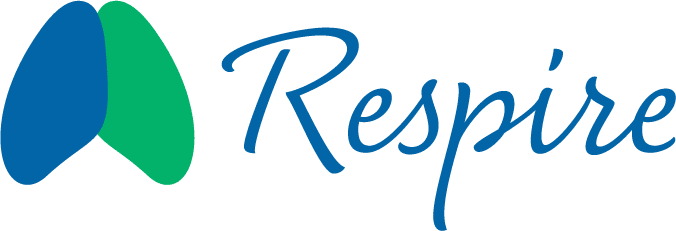 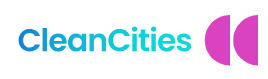 Input for Realistic Approach
59
Congestion
Mobilités Coûts externes et tarification du déplacement
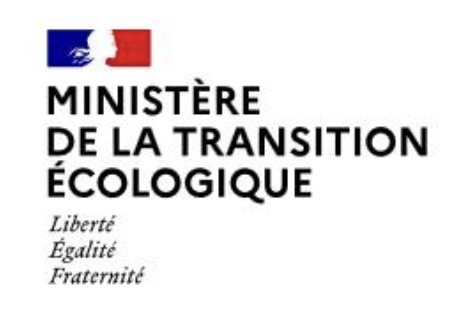 unit : €/veh.km
Assessment of Marginal Externalities for Freight Transport by Heavy Duty Vehicles and Light Duty Vehicles in very dense urban area
60
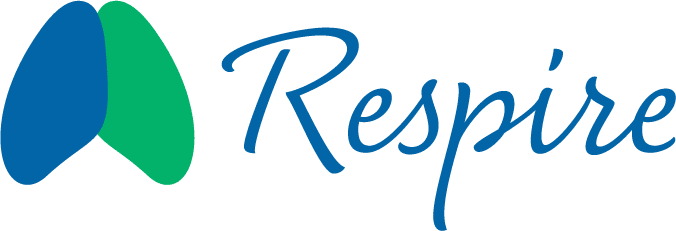 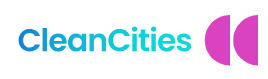 Noise
Mobilités Coûts externes et tarification du déplacement
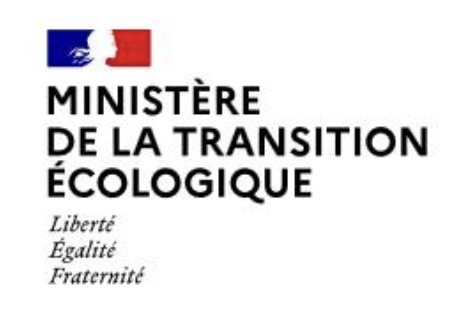 unit : €/veh.km
Marginal Costs of Road Traffic Noise
61
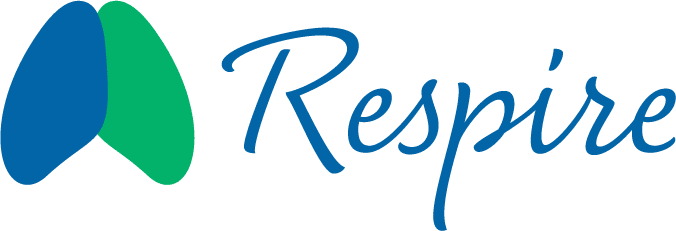 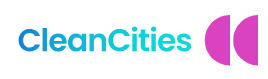 Students’ Voices for the Capstone Project
Bridge between academia and practice
Research experience addressing 
a real social issue
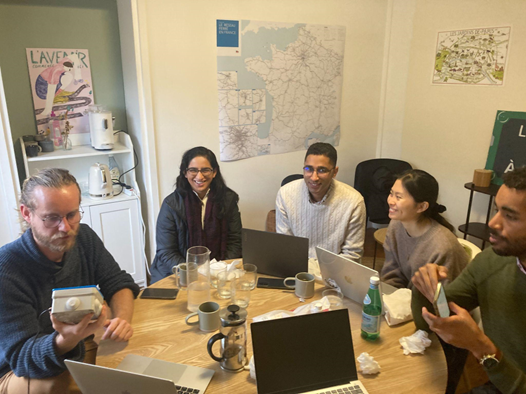 Better understanding of what we’ve learned in the SIA program
Well designed project with our supportive supervisor
62
[Speaker Notes: So to close up we would like to share our opinion on the capstone project.
I would describe that Capstone project is the harvest of SIA program.
We are working with the clients with the research question that they requested for around 6 months and at the end of march we need to publish the final report. 
-> This is a very meaningful experience as a student as we can apply directly what we’ve learned during the course to practical field, strength our knowledge.
-> Being involved in policy proposal 
-> Creating a lasting legacy of 2024 paris summer olympics]
Thank you for the wonderful project!
Pain suisse >> Croissant
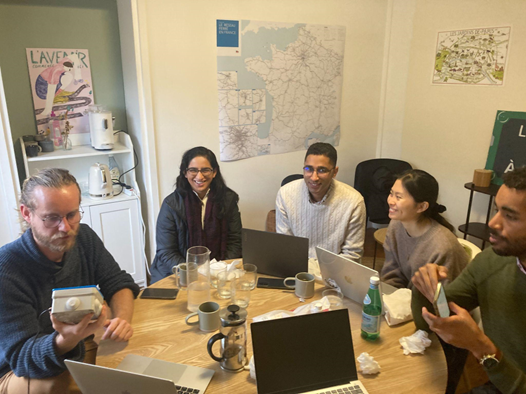 Lunch was delicious !
Look a bird at the window !
See ! CO2 in this room is very high !
Guys Focus !
Don’t mind me, i’m just taking a photo
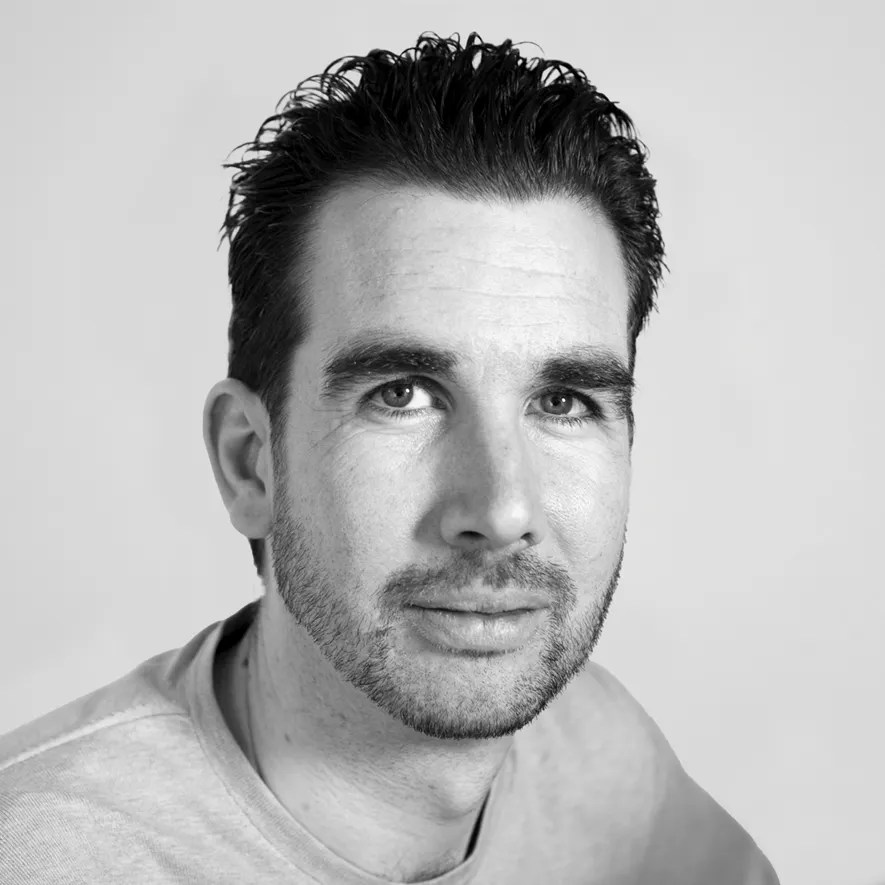 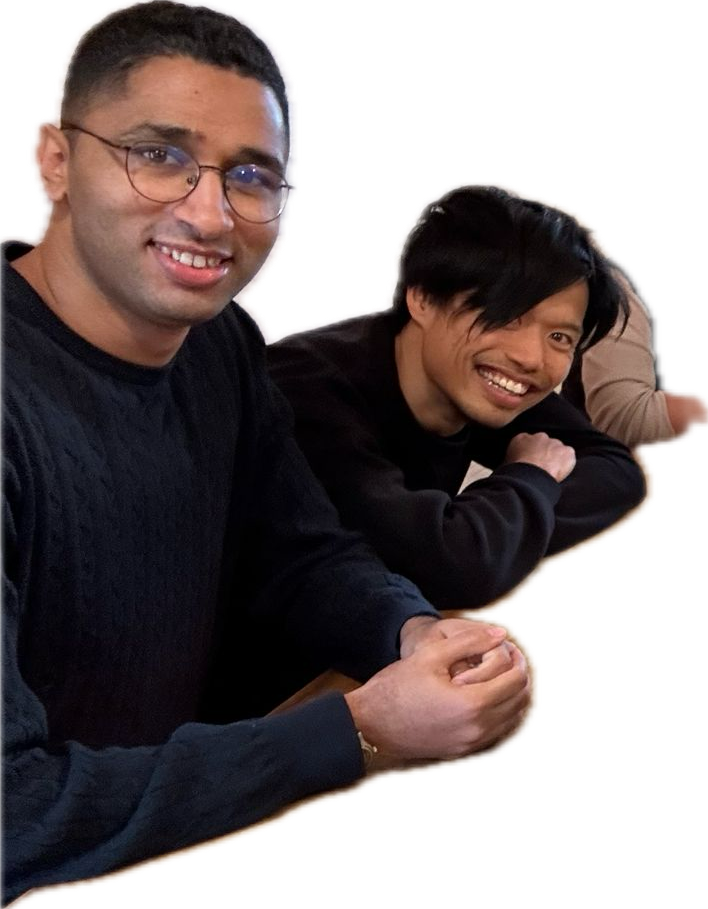 Did you see this study? I will send you this report!
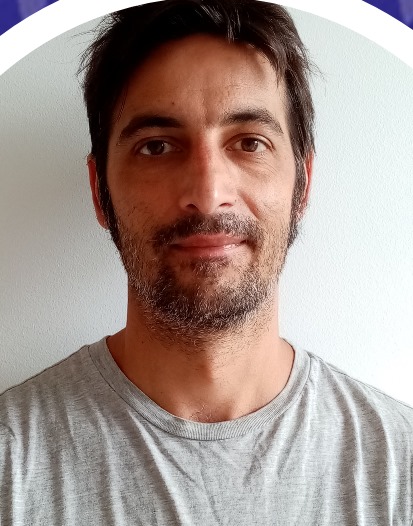 Remember guys these are just students  !
63
THANK YOU
for your attention!
64
MARKET SEGMENTATION
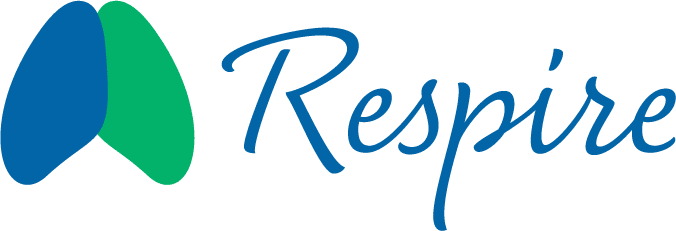 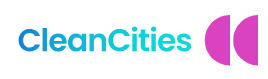 DATA SOURCES
BILAN DE DÉPLACEMENT À PARIS
PARC AUTOMOBILE EN FRANCE 2022
The 2022 Transport and Mobility Report by the City of Paris, available through the city's official Open Data portal
National Service for Data and Statistical Studies (SDES), responsible for producing socio-economic and statistical observations
Traffic flow within Paris, (average vehicle/km per hour)
Vehicle shares per type (e.g., passenger cars, light Duty vehicles, heavy-duty vehicles, .. etc),
Vehicle technical specifications (engine type, fuel source, Crit'Air classification,.. etc),
Network length (Intra-Muros and Périphérique)
Average Speed on each network
65
Health Benefits
Zero Emission Delivery Zone in Paris
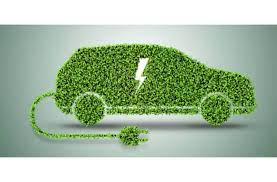 Application of emission level data and predictions gathered from our structure flow analysis
66
Health Impact Assessment (HIA)
Our analysis aims to understand the maximum non collinear health benefits that may arise by implementing policies in Paris aimed at net zero freight transportation.
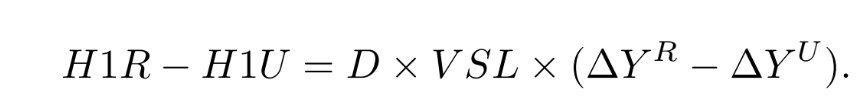 H1R - H1U: excessive air pollution burden (€)
D: the duration of lockdown (day)
VSL: Vale of Statistical Life (€)
ΔY: Initial level of morbidity in Paris city per year
67
05
Limitation and next steps
68
Limitations
There was a discussion that if we should incorporate the benefit decreasing the patients of disease by the reduction of air pollution. Should we include the benefit in addition to the saved VSL?
69
TABLE OF CONTENTS
01
O2
03
ABOUT 
US
MARKET ANALYSIS
GOALS & STRATEGY
You can describe the topic of the section here
You can describe the topic of the section here
You can describe the topic of the section here
05
04
06
CONTENT
PLAN
OUR
BUDGET
KPI 
OVERVIEW
You can describe the topic of the section here
You can describe the topic of the section here
You can describe the topic of the section here
70
THE SLIDE TITLE GOES HERE!
Do you know what helps you make your point clear? Lists like this one: 

They’re simple
You can organize your ideas clearly  
You’ll never forget to buy milk!

And the most important thing: the audience won’t miss the point of your presentation
71
OUR GOALS
MERCURY
NEPTUNE
VENUS
Mercury is the closest planet to the Sun and the smallest one
Neptune is the farthest planet from the Sun. It’s really cold there
Venus is the second planet from the Sun. It’s really hot there
72
AWESOME WORDS
73
PRODUCT DESCRIPTION
MARS
VENUS
Despite being red, Mars is a cold place
Venus is the second planet from the Sun
MERCURY
SATURN
Mercury is the closest planet to the Sun
Saturn is a gas giant with several rings
74
OUR PRICING
$55
$67
$90
PRO
PREMIUM
BASIC
Saturn is a gas giant with several rings
Venus is the second planet from the Sun
Despite being red, Mars is a cold place
75
DISTRIBUTION CHANNELS
MANUFACTURER
Wholesaler
Retailers
Retailers
Consumer
Consumer
Consumer
76
333,000
earths is the Sun’s mass
9H 55M 23S
is Jupiter’s rotation period
386,000 KM
is a very long distance
77
OUR PROMOTION
MULTIMEDIA
PRESS
PHONE APP
Despite being red, Mars is a cold place
Venus is the second planet from the Sun
Saturn is a gas giant with several rings
ADS
ARTICLES
SOCIAL
Mercury is the closest planet to the Sun
Neptune is the farthest planet from the Sun
Jupiter is the biggest planet of them all
78
ADVERTISING CAMPAIGN 1
DESCRIPTION
Mercury is the closest planet to the Sun and the smallest one in the Solar System
CHANNEL
BUDGET 1
BUDGET 2
$20,000
$10,000
79
ADVERTISING CAMPAIGN 2
DESCRIPTION
PERFORMANCE
Mercury is the closest planet to the Sun and the smallest one in the Solar System
Saturn is a gas giant with rings
$20,000
GOALS
You can list your goals here
You can list your goals here
You can list your goals here
CHANNEL
Facebook
80
PR OUTREACH
GOALS
MEDIA CHANNEL
TV
Social media
70%
80%
50%
Goal 1
Goal 2
Goal 3
KEY MESSAGE
Mercury is the closest planet to the Sun and the smallest one in the Solar System
81
CORE VALUES
MERCURY
VENUS
Mercury is the closest planet to the Sun
Venus has a beautiful name, it's terribly hot
MARS
SATURN
Despite being red, Mars is a cold place
Saturn is a gas giant and has several rings
82
PREDICTED REACH
VENUS
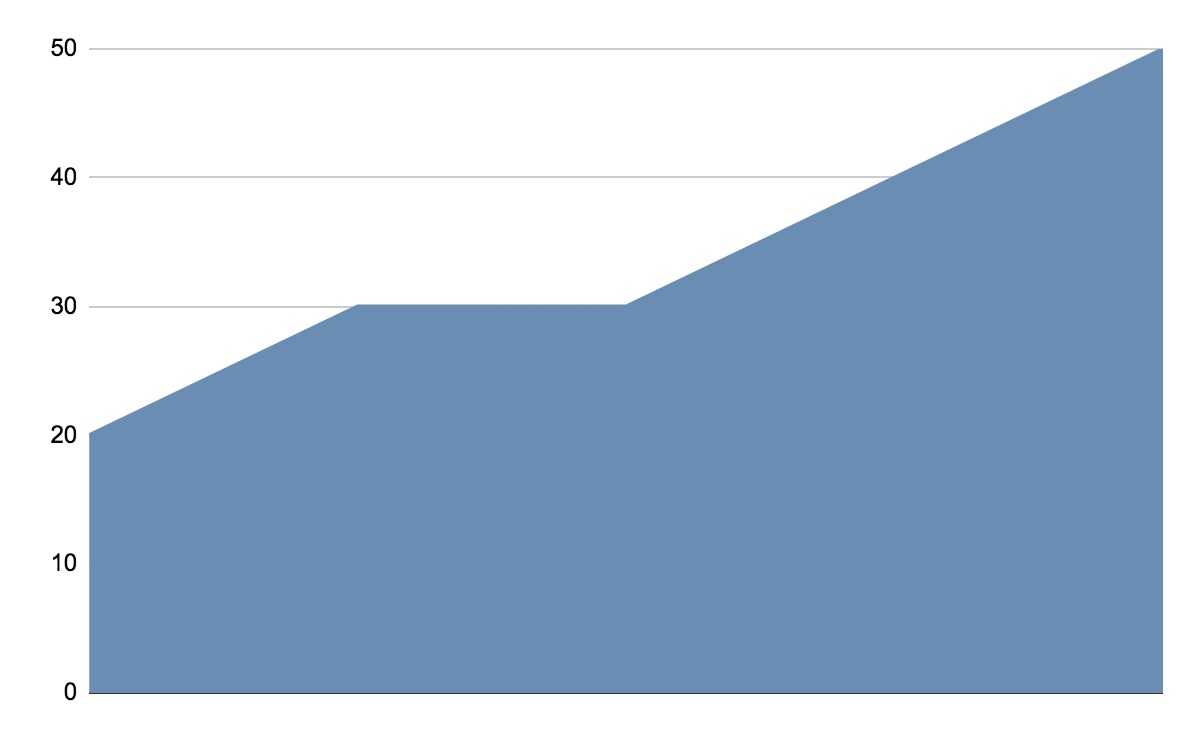 Venus has a beautiful name, but it's terribly hot
50,000
New followers
18,000,000
Follow the link in the graph to modify its data and then paste the new one here. For more info, click here
Total mention and interactions
83
MARKET SEGMENTATION
20%
5%
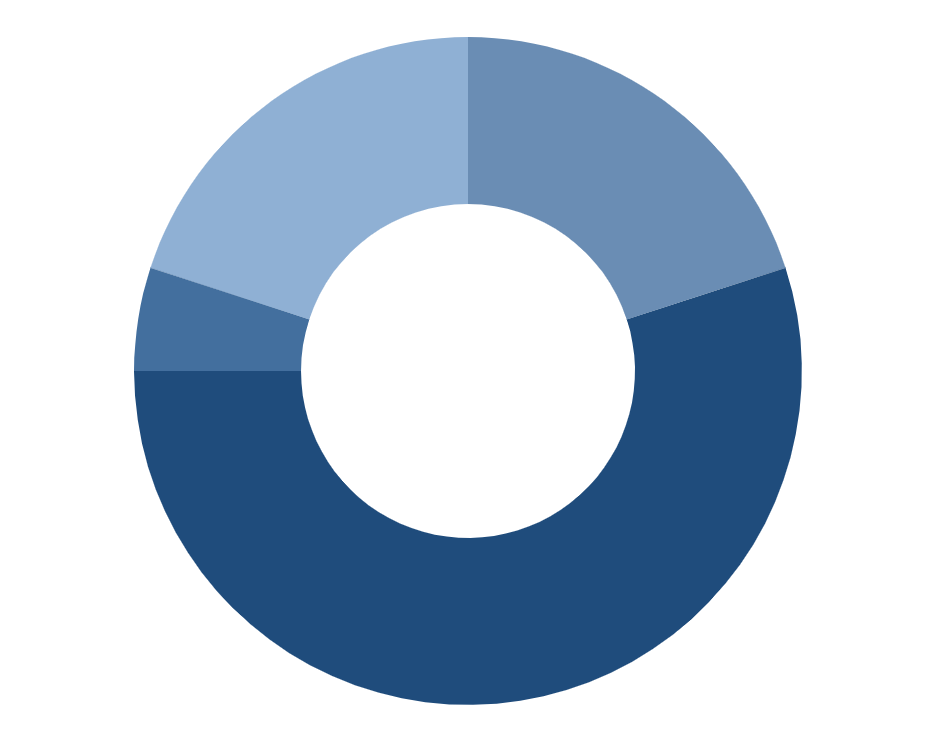 HOCKEY
SKATING
Jupiter is the biggest planet of them all
Venus is the second planet from the Sun
55%
20%
SKIING
MUSHING
Saturn is a gas giant and has several rings
Despite being red, Mars is a cold place
Follow the link in the graph to modify its data and then paste the new one here. For more info, click here
84
OUR MULTIMEDIA CONTENT
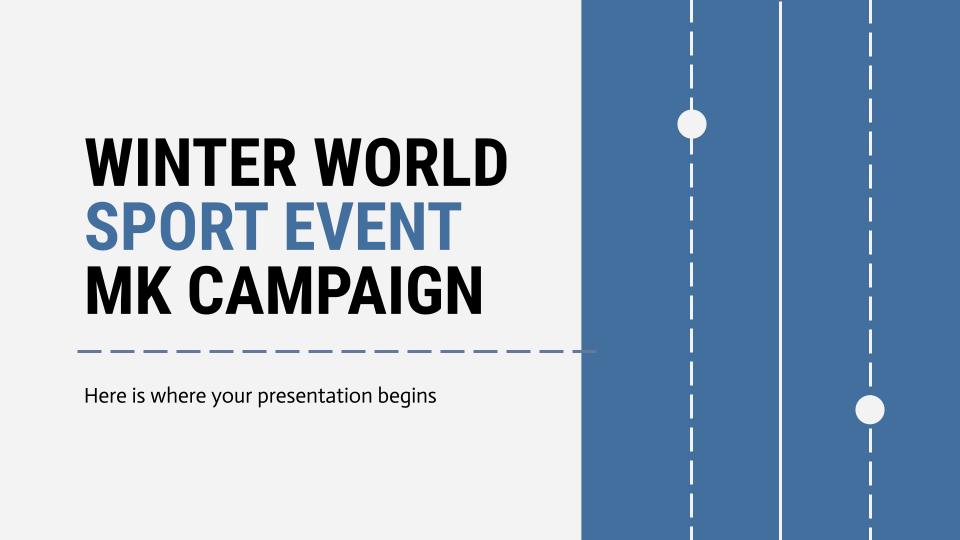 Insert your multimedia content here
85
CONTENT OF THIS TEMPLATE
Here’s what you’ll find in this Slidesgo template: 
A slide structure based on a marketing campaign presentation, which you can easily adapt to your needs. For more info on how to edit the template, please visit Slidesgo School or read our FAQs.
To view this template with the correct fonts in ppt format, download and install on your computer the fonts that we have used. You can learn how to download and install fonts here.
An assortment of graphic resources that are suitable for use in the presentation can be found in the alternative resources slide.
A thanks slide, which you must keep so that proper credits for our design are given.
A resources slide, where you’ll find links to all the elements used in the template.
Instructions for use.
Final slides with: 
The fonts and colors used in the template.
A selection of illustrations. You can also customize and animate them as you wish with the online editor. Visit Storyset to find more. 
More infographic resources, whose size and color can be edited. 
Sets of customizable icons of the following themes: general, business, avatar, creative process, education, help & support, medical, nature, performing arts, SEO & marketing, and teamwork.
You can delete this slide when you’re done editing the presentation.
86
OUR TEAM
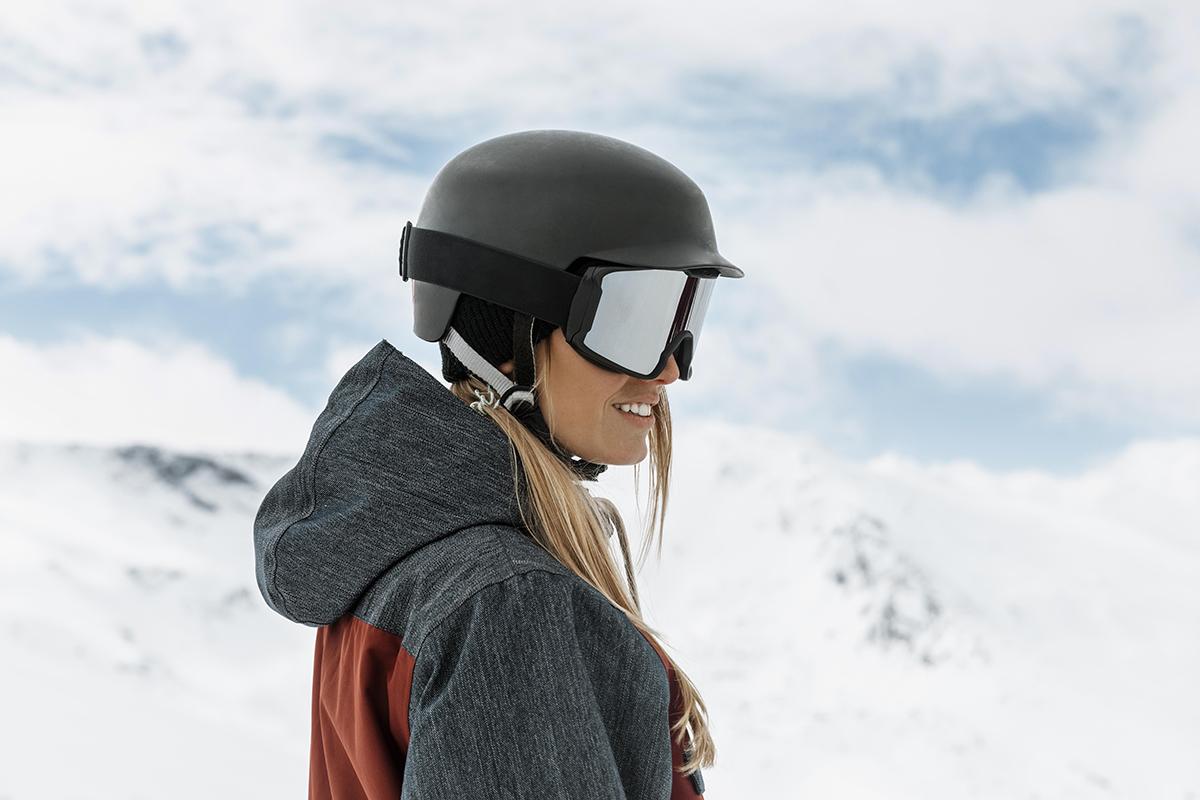 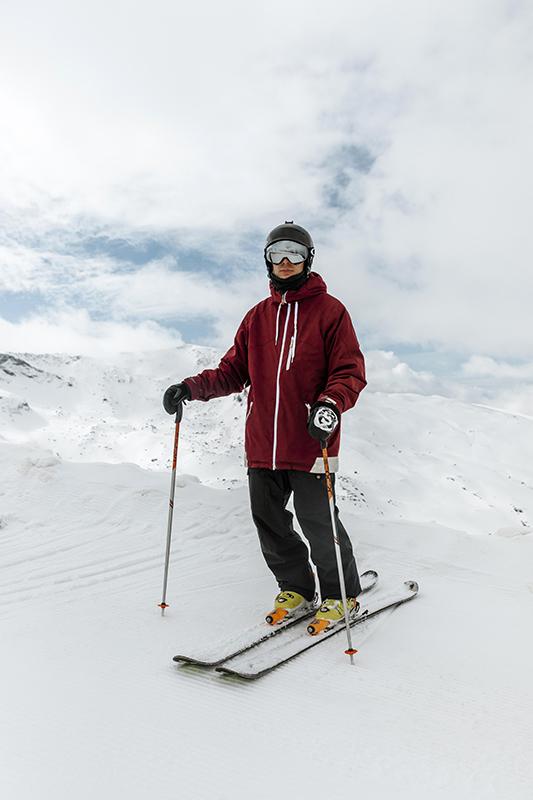 JENNA DOE
JOHN JAMES
You can replace the image on the screen with your own
You can replace the image on the screen with your own
87
ICON PACK: WINTER SPORT
88
ALTERNATIVE RESOURCES
Here’s an assortment of alternative resources whose style fits the one of this template:
PHOTOS:
Full shot smiley skier with equipment
Woman tying skates bench 
Crop people skiing
Medium shot woman wearing goggles 
Close up snowboarder outdoors
Full shot people skiing
Skier jumping hill long shot
89
RESOURCES
Did you like the resources on this template? Get them for free at our other websites:
ICONS:
Pack winter sport
PHOTOS:
Long shot skier jumping
Ice skates round table
Medium shot woman wearing ski helmet
Full shot man wearing skis
90
Instructions for use
If you have a free account, in order to use this template, you must credit Slidesgo by keeping the Thanks slide. Please refer to the next slide to read the instructions for premium users.
As a Free user, you are allowed to:
- Modify this template.
- Use it for both personal and commercial projects.
You are not allowed to:
- Sublicense, sell or rent any of Slidesgo Content (or a modified version of Slidesgo Content).
- Distribute Slidesgo Content unless it has been expressly authorized by Slidesgo.
- Include Slidesgo Content in an online or offline database or file.
- Offer Slidesgo templates (or modified versions of Slidesgo templates) for download.
- Acquire the copyright of Slidesgo Content.
For more information about editing slides, please read our FAQs or visit Slidesgo School:
https://slidesgo.com/faqs and https://slidesgo.com/slidesgo-school
91
MARKET SHARE
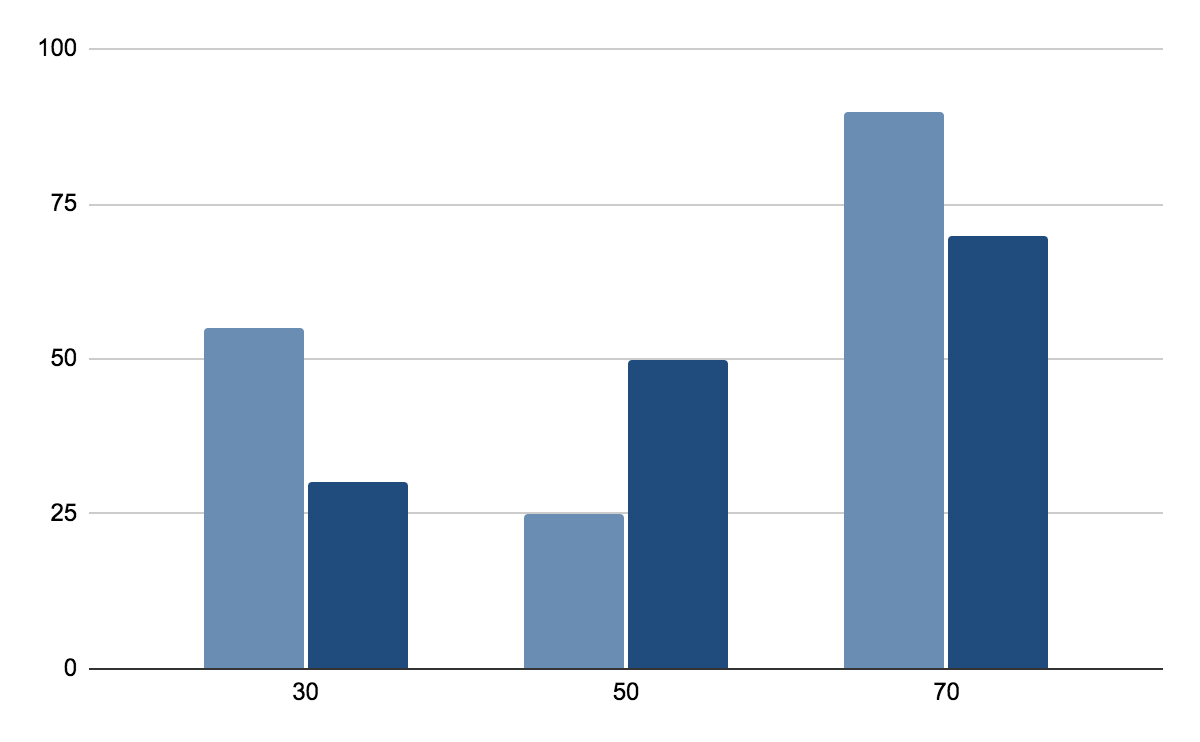 JUPITER
Jupiter is the biggest planet of them all
SATURN
Saturn is a gas giant and has several rings
Follow the link in the graph to modify its data and then paste the new one here. For more info, click here
92
CORE CUSTOMER AUDIENCE
GENDER
EDUCATION
Mercury is the closest planet to the Sun and the smallest one
65%
35%
63%
37%
VENUS
MARS
AGE
PROFESSIONAL
Venus is the second planet from the Sun and it’s terribly hot
Mercury is the closest planet to the Sun and the smallest one
85%
20 - 35
15%
35 - 50
93
COMPETITOR ANALYSIS
STRENGTHS
WEAKNESSES
List your competitor’s strength here
List your competitor’s strength here
List your competitor’s strength here
List your competitor’s weakness here
List your competitor’s weakness here
List your competitor’s weakness here
94
RESEARCH METHODOLOGY
STEP 1
STEP 3
Pollutant Concentration  Calculation by Econometric Analysis
Health Benefits Analysis brought by Vehicle Structure Change
STEP 2
STEP 4
Vehicle Structured Flow Analysis with Scenario Setting
Cost Benefit Analysis (CBA) of this Policy Implementation
95
CUSTOMER 
DEMOGRAPHICS
60%
Venus
Venus is the second planet from the Sun
30%
Saturn
It’s a gas giant and has several rings
96
MARKET SEGMENTATION
20%
5%
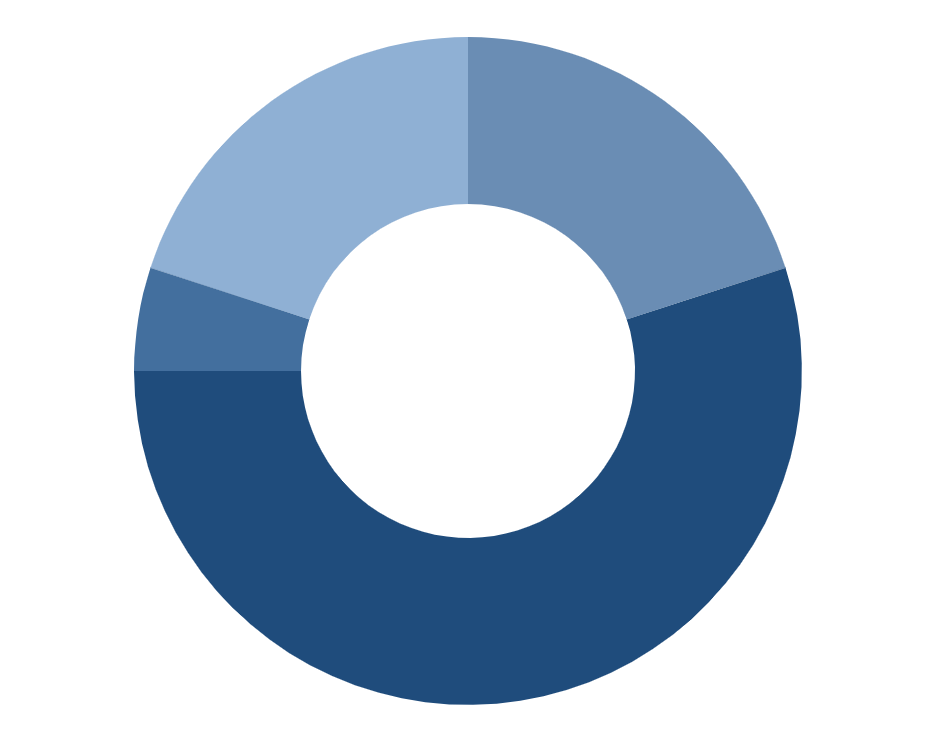 HOCKEY
SKATING
Jupiter is the biggest planet of them all
Venus is the second planet from the Sun
55%
20%
SKIING
MUSHING
Saturn is a gas giant and has several rings
Despite being red, Mars is a cold place
Follow the link in the graph to modify its data and then paste the new one here. For more info, click here
97
3,098
Big numbers catch your audience’s attention
98
A PICTURE IS WORTH A THOUSAND WORDS
99
“This is a quote, words full of wisdom that someone important said and can make the reader get inspired”
—SOMEONE FAMOUS
100
Instructions for use (premium users)
As a Premium user, you can use this template without attributing Slidesgo or keeping the "Thanks" slide.
You are allowed to:
Modify this template.
Use it for both personal and commercial purposes.
Hide or delete the “Thanks” slide and the mention to Slidesgo in the credits.
Share this template in an editable format with people who are not part of your team.
You are not allowed to:
Sublicense, sell or rent this Slidesgo Template (or a modified version of this Slidesgo Template).
Distribute this Slidesgo Template (or a modified version of this Slidesgo Template) or include it in a database or in any other product or service that offers downloadable images, icons or presentations that may be subject to distribution or resale.
Use any of the elements that are part of this Slidesgo Template in an isolated and separated way from this Template.
Register any of the elements that are part of this template as a trademark or logo, or register it as a work in an intellectual property registry or similar.
For more information about editing slides, please read our FAQs or visit Slidesgo School:
https://slidesgo.com/faqs and https://slidesgo.com/slidesgo-school
101
Fonts & colors used
This presentation has been made using the following fonts:
Roboto Condensed
(https://fonts.google.com/specimen/Roboto+Condensed)

Actor
(https://fonts.google.com/specimen/Actor)
#ffffff
#f3f3f3
#436f9e
#6a8db4
#8fb0d4
#aec2d8
#1f4c7c
102
Storyset
Create your Story with our illustrated concepts. Choose the style you like the most, edit its colors, pick the background and layers you want to show and bring them to life with the animator panel! It will boost your presentation. Check out how it works.
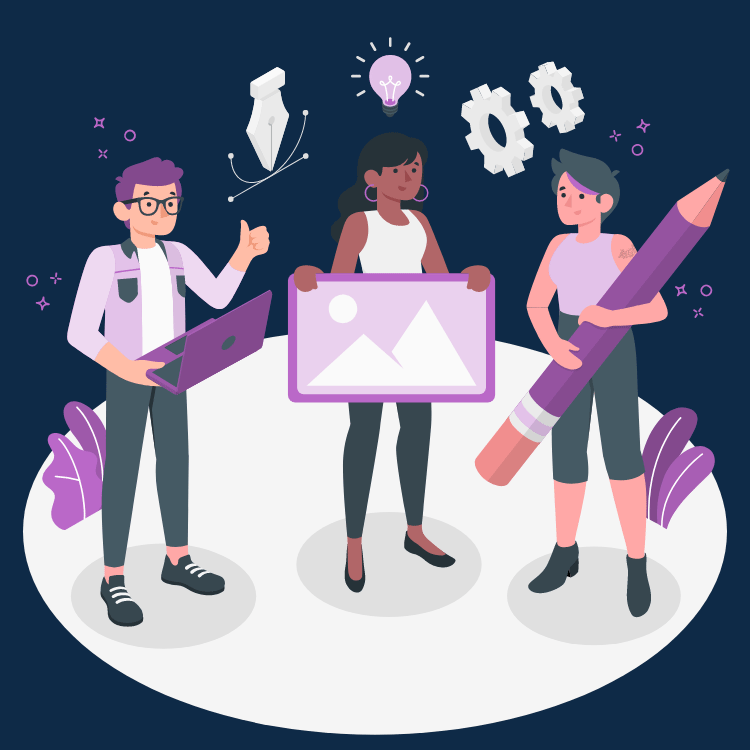 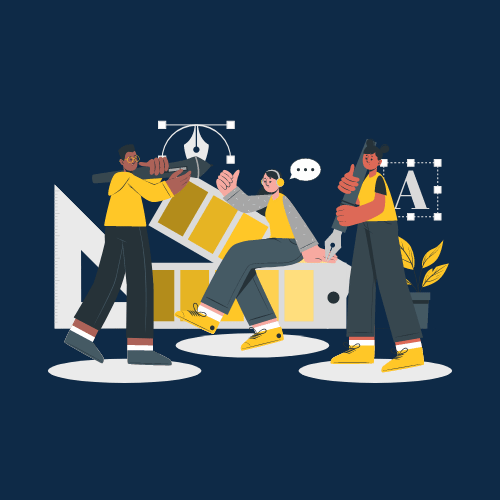 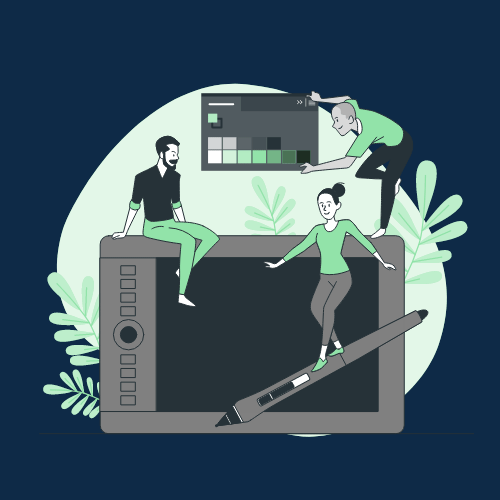 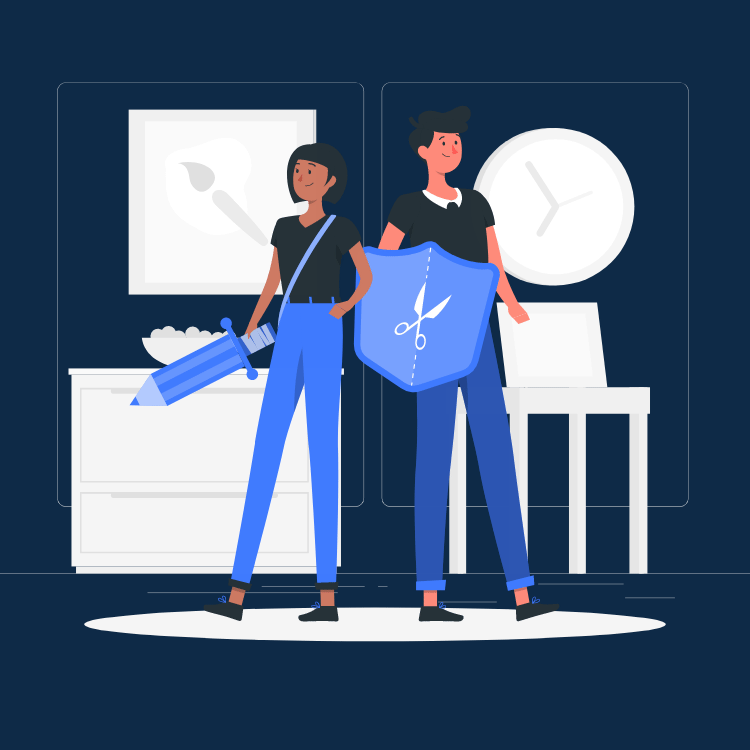 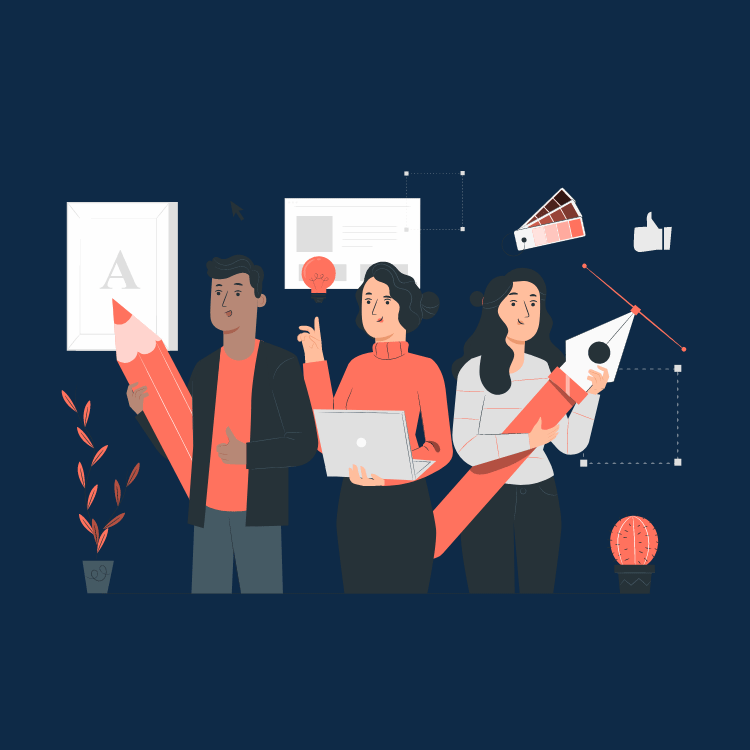 Pana
Amico
Bro
Rafiki
Cuate
103
Use our editable graphic resources...
You can easily resize these resources without losing quality. To change the color, just ungroup the resource and click on the object you want to change. Then, click on the paint bucket and select the color you want. Group the resource again when you’re done. You can also look for more infographics on Slidesgo.
104
105
106
FEBRUARY
JANUARY
MARCH
APRIL
PHASE 1
Task 1
FEBRUARY
MARCH
APRIL
MAY
JUNE
JANUARY
Task 2
PHASE 1
Task 1
Task 2
PHASE 2
Task 1
Task 2
107
108
109
...and our sets of editable icons
You can resize these icons without losing quality.
You can change the stroke and fill color; just select the icon and click on the paint bucket/pen.
In Google Slides, you can also use Flaticon’s extension, allowing you to customize and add even more icons.
110
Educational Icons
Medical Icons
111
Business Icons
Teamwork Icons
112
Help & Support Icons
Avatar Icons
113
Creative Process Icons
Performing Arts Icons
114
Nature Icons
115
SEO & Marketing Icons
116
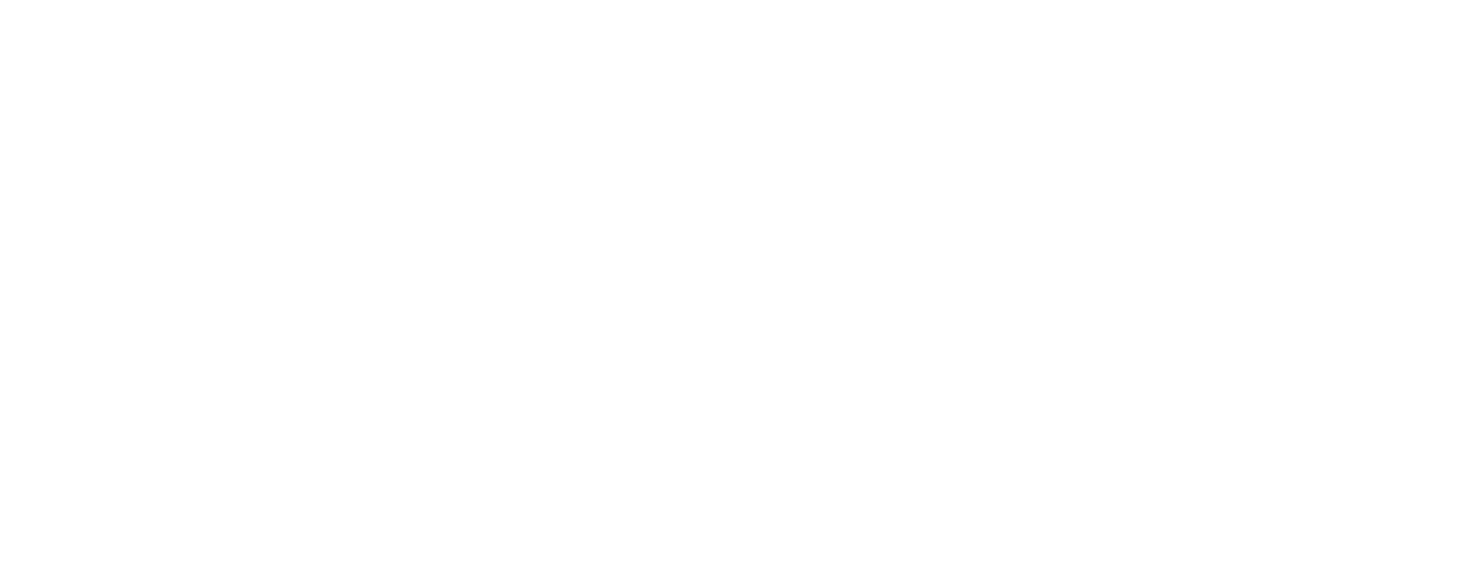 117